Ethernet Routing Switch 4000 Series
(Level 4 / Technical Decision Influencer-level Presentation)
[Speaker Notes: June 7, 2011, updated for v5.5]
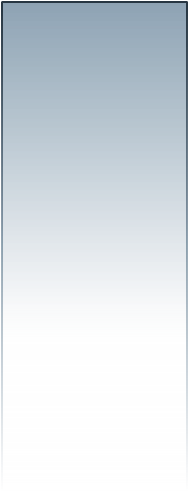 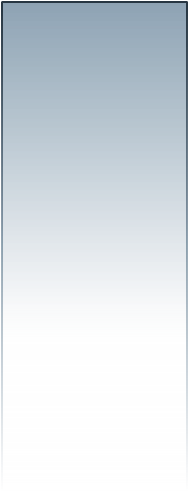 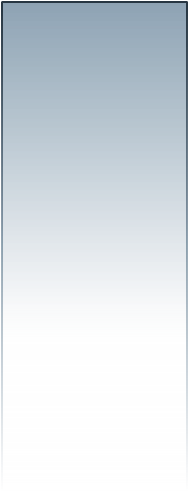 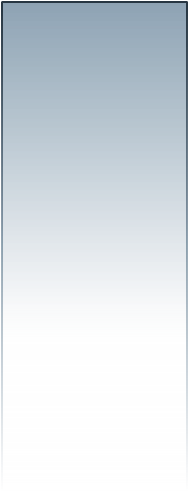 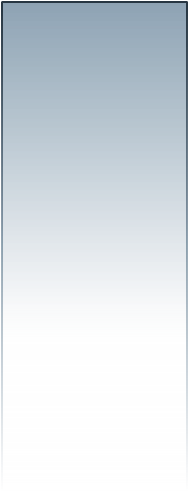 The Markets We Serve
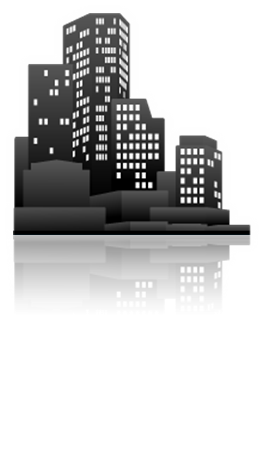 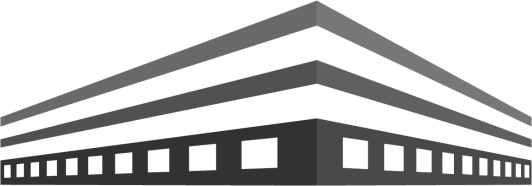 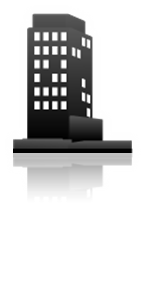 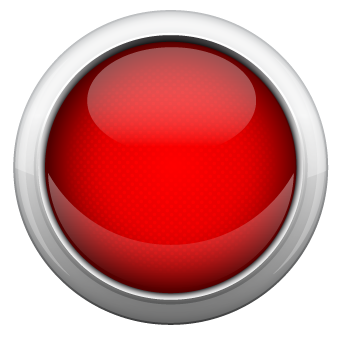 Branch Office
Data Center
Enterprise Campus
SERVICES
Networking
Virtual Enterprise Network Architecture
Contact Center  Networking  Unified Communications
Network Management
Access Control
Unified Branch
Wireless Networking
Ethernet Switching
[Speaker Notes: Before we dive into the Campus Edge discussion, I first of all wanted to set the context on the Avaya Networking portfolio.  We have an extremely broad portfolio and have solutions for the entire Enterprise market from the enterprise campus to the data center to the remote branch offices.  

In terms of our specific portfolio our products can be broken into the following categories:
Ethernet Switching – here we have a range of Modular & Stackable Chassis LAN Switches for Data centre, Core, Edge, and Branch applications
Wireless Networking – a complete solution enabling Enterprises to deploy Wireless coverage with a secure, cost-effective and highly scalable infrastructure
Unified Branch – a range of Routers and VPN Appliances that provide secure remote connectivity and application support for branches and individuals
Access Control – solutions that integrate with current multivendor network infrastructures to provide the central policy decisions to enforce role-based Access Control to the network
Network Management – provides support for data and voice networks as well as multivendor network infrastructures, simplifying the requirements associated with managing faults, configuration, accounting, performance and security]
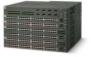 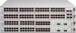 Ethernet Switching Overview
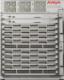 VSP 9000
Highlights
Highly successful in Tier 1 Enterprise – loyal global customers: over 74M installed ports
Pioneered the Switch Cluster active / active solution
1st & only to break through the Terabit Stackable boundary
True end-to-end high-availability solution
Continued investment to ensure that portfolio retains industry leading attributes
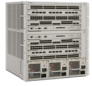 Modular
Core
ERS 8800/8600
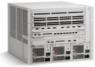 ERS 8300
VSP 7000
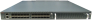 ERS 5000
Access
Stackable
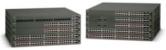 ERS 4000
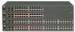 ERS 2500
[Speaker Notes: Narrowing in on our Ethernet Switching portfolio, we have a number of products,  providing complete coverage, ranging from entry-level Branch Office, to high-performance Wiring closet through to Campus Core and Data Center Core and Top of Rack applications.  This product line is the most important product line within the networking business unit and is responsible for approximately 80% of our total revenue.  

With regards to why the product has had success, one of the key reasons is that we were pioneers of a solution called “Switch Clustering”  - this technology virtualizes the network core & offers sub-second recovery from failures with the ability to utilize all available links.  The other thing that had made us successful is our stacking technology. We were the first to come to market with stacking back in 1998 and have been perfecting our technology ever since. 

With regards to our Campus Edge stackable portfolio we have currently have 3 product families for the Campus Edge -  the ERS 5000 series for large edge deployments.  It also plays a role in small cores, or data center top of rack deployments.  The ERS 4000 which is the focus of our session today and the ERS 2500  which is targeted to branch offices and other small deployments.  All of these products are fixed format 10/100 or 10/100/1000 switches Ethernet Routing switches that deliver high-performance secure and resilient Ethernet switching connectivity for the network edge or wiring closet]
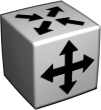 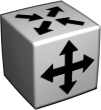 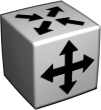 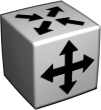 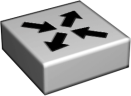 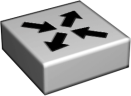 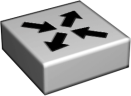 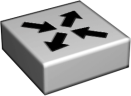 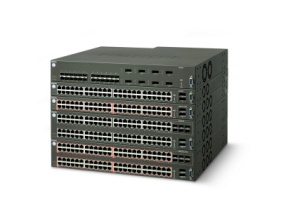 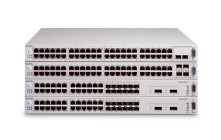 Campus Ethernet Switching Architecture
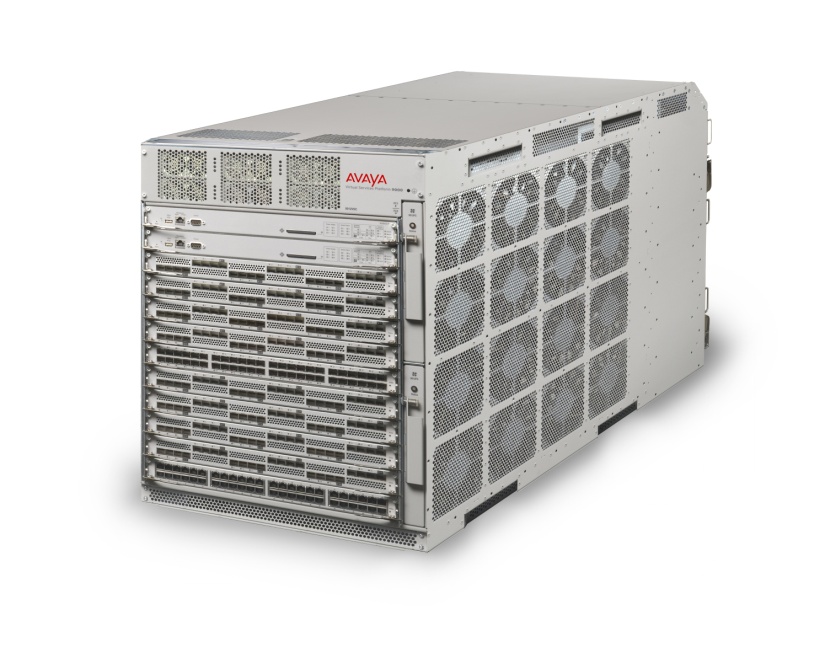 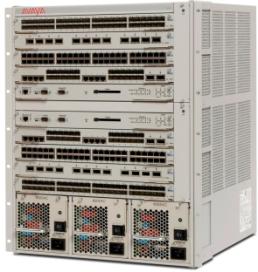 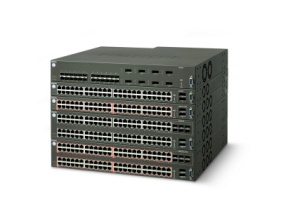 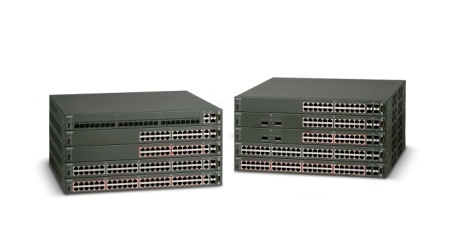 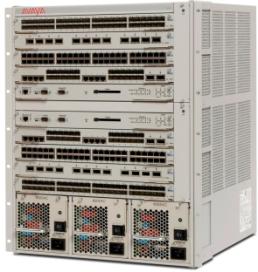 High performance stackables supporting Plug and Play Provisioning
ERS 5000 / ERS 4000 / ERS 2500 Series
Switch Clustering
VSP 9000 / ERS 8000 / ERS 5000 Series
Distribution
(Optional)
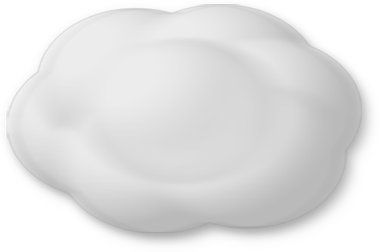 Switch Clustering
ERS 8000 / ERS 5000 Series
Data Center
Edge
Campus Core
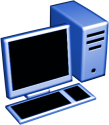 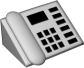 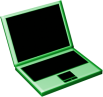 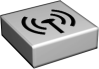 Switch Clustering between tiers – scalable from small to large enterprise providing active/active at Layer 2 or Layer 3
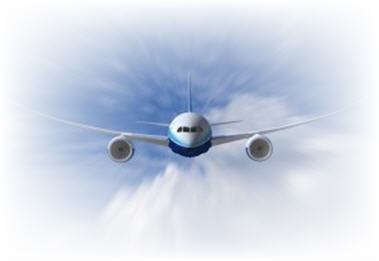 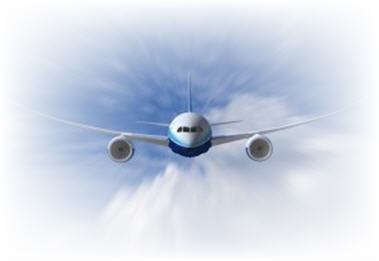 Active           Active
Active          Standby
Which aircraft would you rather be flying?
[Speaker Notes: This slide gets into our resilient Campus Switching Architecture that encompasses both Switch Clustering and our Stackable Chassis implementation.  At the core we have the VSP 9000 for very large campus networks, the ERS 8800 for mid sized campuses and the ERS 5000 series for small campuses.  Some organizations may choose to have a distribution network.  It is optional in this design.  But typically if there was a distribution network, either the ERS 5000 or the ERS 8800 would be used.  At the edge we would typically have our high performance stackable products the ERS 5000/4000 and 2500 series.  

As I mentioned before, Avaya led the industry in providing resilient Ethernet networking with Switch Clustering and Stackable Chassis.  Although the competition has worked on similar implementations we still do have some areas of differentiation.  The first thing that makes our implementation different from the competition is our ability to support this not only on our high-end core Ethernet products but across the Ethernet portfolio - allowing customers to cost-effectively deploy resilient solutions for small, medium and large network sizes. The other important differentiator for Avaya is that high-availability is not limited to only the Switching network but to the total network; extending to attached Servers, Appliances, and WAN Routers, etc through our ability to interoperate with standards-based MLT; which is something Cisco cannot do with their Spanning Tree based implementation.]
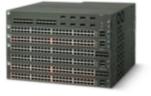 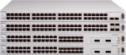 Positioning the ERS Stackable Chassis Products
ERS 5000 Series
ERS 4000 Series
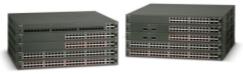 Gigabit Ethernet edge device for large enterprise (also core for small enterprise and Top-of-Rack Switch for Data Center.)
Where higher densities, capacities and uplinks are required and/ or advanced routing support (!Pv6 and multicast)
Satisfies the majority of edge requirements for mid-to-large enterprises
Environments with either Fast Ethernet or Gigabit Ethernet connectivity
Supports models with advanced features such as: Redundant Power, Field Replaceable PSU, PoE & PoE+
Supports models with options for 10 GbE uplinks (XFP and SFP+ support)
ERS 2500 Series
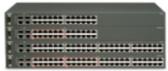 Access Switch for Branch Offices or smaller Enterprise Campus
When Fast Ethernet-only is appropriate
Low-intensity convergence deployments
[Speaker Notes: Digging now into our Stackable Chassis products since they are the focus of this particular session.

Starting with the ERS 4000 Series, featuring the new ERS 4800 Gigabit models and new ERS 4500 models with PoE+, is the primary focus of the Stackable portfolio in terms of the Wiring Closet role.  This product portfolio should satisfy 80% of the typical Enterprise requirements.  It’s an extremely versatile product line, now with a total of 17 different models available with options for Fast Ethernet, Gigabit Ethernet, with additional options for 10GbE Uplinks, and of course PoE and PoE+ capabilities to support the high-intensity converged deployments.  

If your customers requires increased Gigabit to the desktop densities, additional 10 Gig ports, higher virtual backplane capacity or more advanced routing functionality, you might want to position the ERS 5000 series products.  The ERS 5600 is well suited for the wiring closet in large enterprise implementations.  It is also important to note that the ERS 5600 can also play a role as a as a fibre aggregation Switch when there’s a need for the Distribution Layer, as a cost-effective option for the Core Switch in smaller networks and as a high-performance 1GbE/ Top-of-Rack Switch in the Data Centre, integrating into a Horizontal Stacking/Switch Cluster solution.

If you have a very cost sensitive customer that only requires Fast Ethernet to the desktop and a small number of POE ports than the ERS 2500 product might be applicable.  The ERS 2500 Series is really focused on the Branch Office or smaller Enterprise deployments in fairly simple, low-intensity deployment scenarios.]
Edge of the Network Challenge
Cost 
hundreds of devices
Time
to provision and maintain
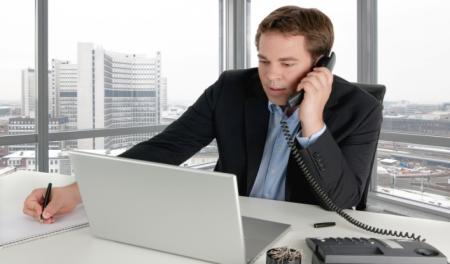 Security
Admin, user and guest access
Efficiency
energy management
Performance
now and future
[Speaker Notes: When we look at the network edge there are a number of challenges that need to be addressed.  First this area of the network typically represents hundreds if not thousands of network devices.  Therefore, keeping costs low – from a CAPEX but more importantly from an ongoing operations perspective - is of great importance to customers. 

Additionally, many organizations typically have to perform a great number of adds, moves and changes for their connected end-points.  Being able to simplify this process is of great value since it frees time for IT staff to focus on higher value initiatives.  

Security is something that is always a challenge at the network edge – ensuring that administrators, users and guests are all granted the appropriate level of network access – while at the same time ensuring that sensitive corporate assets are protected.   

Green IT is something that has becoming increasingly important over the last number of years with new regulations and with the rising cost of energy.  As a result, the ability to reduce power consumption of network devices at the edge, plus attached devices – such as IP phones - is very important for many companies and can go a long way in reducing total cost of ownership.

Finally, due to the fact that corporate budgets are limited - customers are expecting longer lifecycles from the equipment that they install in their network.  Therefore, having an edge switch which can seamlessly scale to support future growth and future application requirements is critical.]
Edge of the Network Solution
TCO
Up to 50% less TCO that the competition
Secure
Secure network access, secure mgmt & protection from attacks
Plug n Play
Phones and edge unit replacement
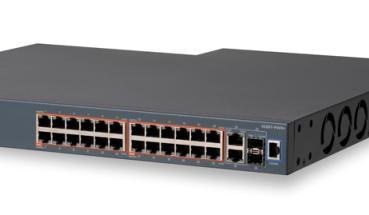 Energy Efficient
20-50% more energy efficient than the competition
Highly Scalable
3-5x Virtual Backplane  capacity of the competition
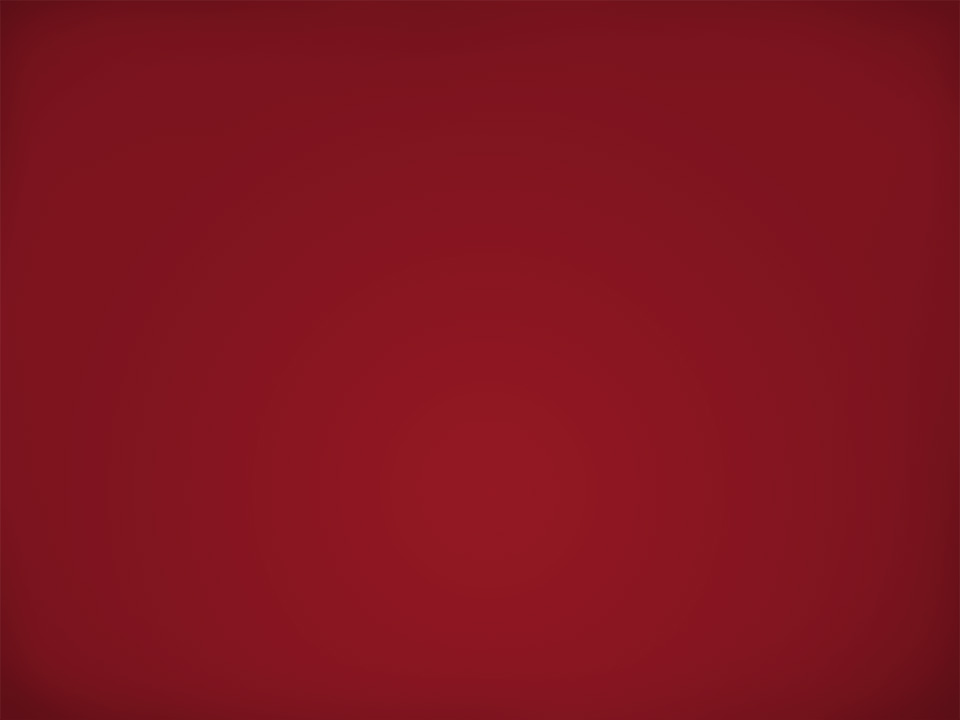 Designed for the next-generation Campus Edge
[Speaker Notes: This slide summarizes how we address each of these challenges and represents the some of the areas that we chose to test.  We will talk about each of these in detail.]
Plug and Play provisioning
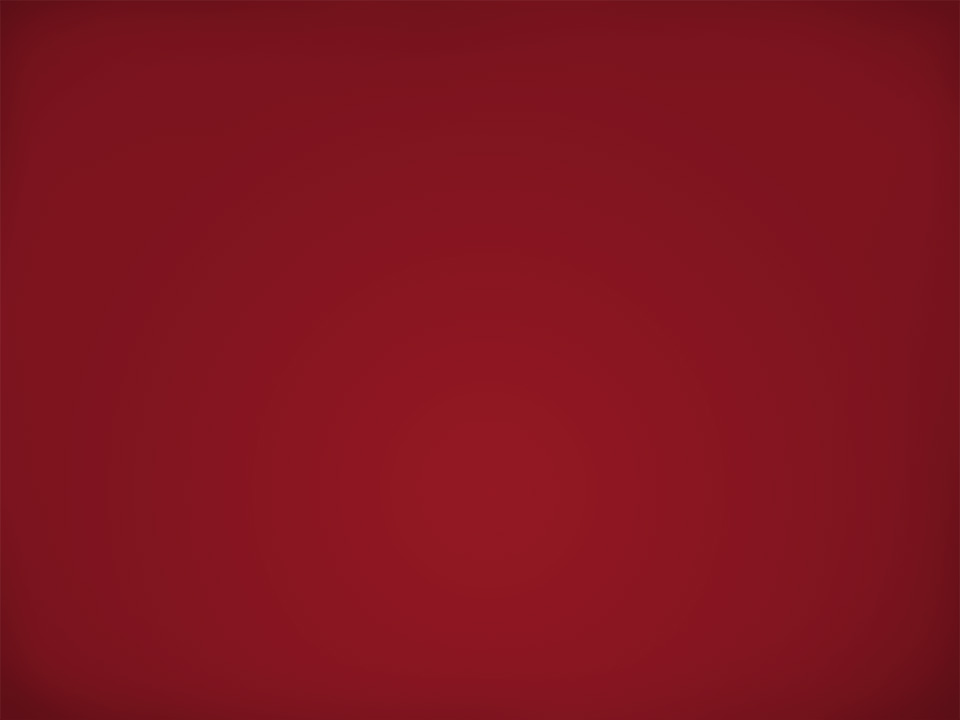 Simplified Deployment of  Moves, Adds, Changes
Avaya IP Phones
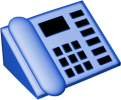 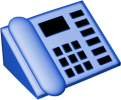 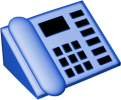 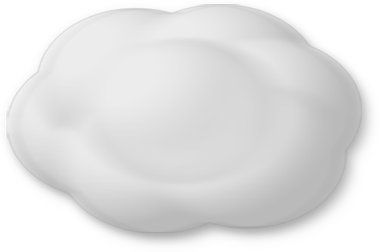 Auto Configuration of Ethernet Switch & IP Phone
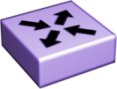 Avaya Stackable Ethernet Routing Switches
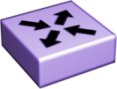 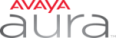 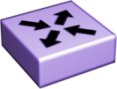 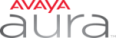 Works with both Avaya and 3rd party Phones
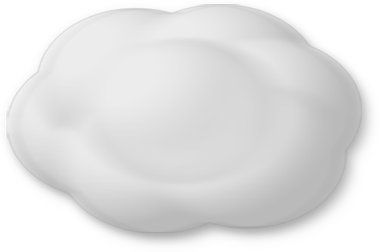 Enterprise LAN
Data Center
“Using a combination of LLDP and Auto Detection/ Auto Configuration features, new IP phones could be deployed and operational around the one minute mark” Miercom, August 2011
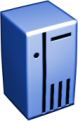 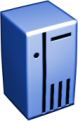 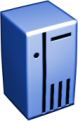 [Speaker Notes: Starting with Plug and play provisioning,  This is important for enterprises that have frequent add/move/change requests. Plug and Play enables a new user to be set up by simply plugging a phone into the switch, and a computer into the phone. All the information needed for the phone to become operational is automatically set up without manual intervention and we do this using a combination of IEEE 802.1ab Link Layer Discovery Protocol (LLDP) and our Auto Discovery and Auto Configuration protocol.  And really with the enhancements that have come out in the last couple of releases of the ERS 4000 series – we do feel as though we have one of the most comprehensive implementation of LLDP in the industry.  

This  capability offers huge time savings in that no longer would IT need to go out and manually provision each phone and each edge switch. It eliminates human error in ensuring that the correct VLAN and QoS setting gets assigned to each device automatically.  In addition, it’s a feature that works with both Avaya as well as 3rd party IP phones.  

In the Miercom testing, what we got them to do is just validate that our plug and play capabilities worked as advertise.  They validated each of the steps required for a phone to receive dial tone and become operational. In all tests, the phone was operational around the one minute mark.]
Plug and Play Stackable Chassis Operations
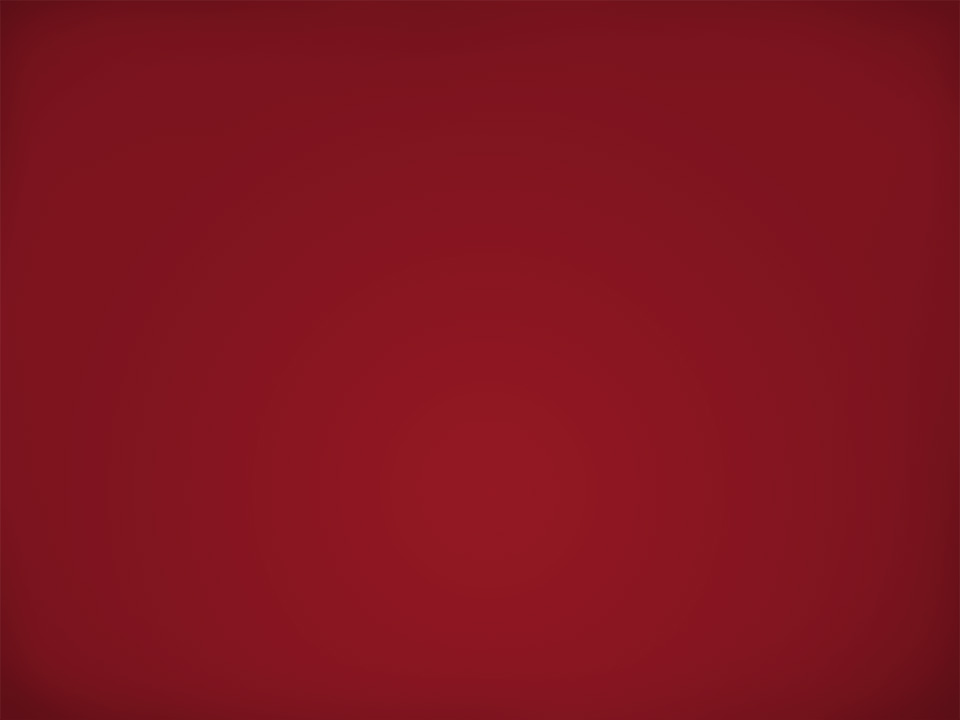 Virtual hot-swap of a unit in a Stack
Ethernet Routing Switch 4000
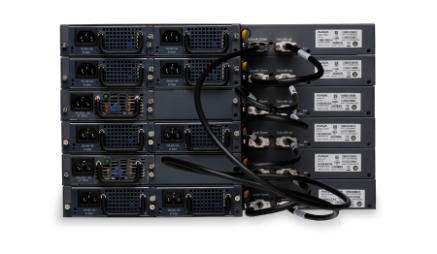 No impact to any traffic or any other units in the Stack
Automatic download of  software and configuration
“When replacing a unit in a Stack, the new unit was able to boot up, load the configuration, and become operational in 2 minutes and 11 seconds” Miercom, 2011
[Speaker Notes: The next item that was looked at was plug and play edge operations.  With Avaya’s stacking implementation, any individual switch that fails in a stack will not affect any operation that is taking place on the rest of the stack. This includes phone calls or data traffic that might be active on other switches in the stack. When a new switch is placed into the stack, all updates and configurations of the switch is performed automatically. The main benefit here is that it allows the network to have 24x7 availability even when replacing a failed unit.  

In recent Miercom testing – again – we just wanted them to validate that this worked as advertised.  And what  they did is they pulled a 4548GT-PWR switch from the stack and replaced it with another unit and using the factory default configuration, simulating an out-of-the-box replacement. They verified that the switch was able to boot up, load the configuration, and become operational in 2 minutes and 11 seconds – without any manual intervention by a support engineer.]
Avaya’s Stacking Architecture
Resiliency
Bi-directional traffic flow across stack
Protected against unit or cable failure with fail-safe stacking
Fully hot swappable switches within stack
Auto Unit Replacement (software/config) 
Scalability
Add units as you need them – up to 8
New Unit QuickConfig
Simplicity
Managed as a single entity
Building block approach for easy adds/moves/changes
Stacking Architecture uses shortest path algorithm for optimal data flow across stack
Return cable for failsafe stacking
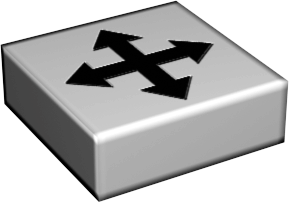 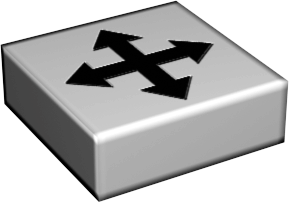 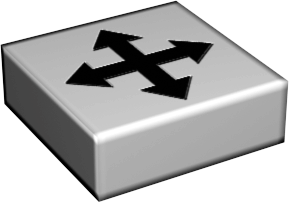 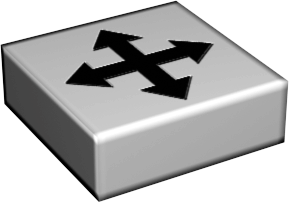 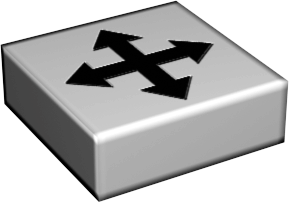 Replace a Switch Quickly and Easily
[Speaker Notes: Just to expand a little on our stacking capabilities - we started stacking in 1998 with the Baystack 450 product.  At that time our total stacking capacity was 2.5 Gig.  We can now scale up to a Terabit of capacity with the ERS 5600.  We’ve also added  a whole suite of functionality to make our stacks really perform like a modular chassis. We utilize dedicated stacking ports to stack the units together – we also utilize a fail safe stacking through a return cable to protect against any port / unit or cable failures.  Our stacking architecture also utilizes a shortest path algorithm.  This leads to much better bandwidth utilization and overall lower latency for traffic that needs to go across the stack.  Our stacking solutions are scalable to either 8 units or 400 ports.  The only products where the 8 units doesn’t apply is with the ERS 5698 models since 400 ports is exceeded before 8 units.  

Finally from a simplicity perspective the stack is managed as a single entity with a single IP address.  This simplifies things like software upgrades since you only have to do an upgrade for the stack as opposed to having to upgrade every unit.]
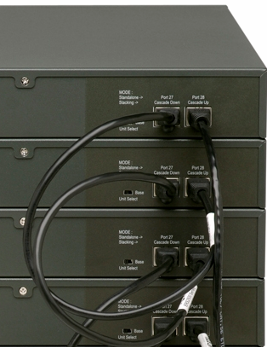 Avaya:  Continued Innovation
Evolution of redundant self-healing stacking first introduced in 1998
  Load-balancing and fail-over protection with Distributed MLT and 802.3ad 
  Built-in stacking ports and stacking cable come standard on ERS 4000 & ERS   5000 switches
Ethernet Routing Switch 2500
Ethernet Routing Switch 4000
Virtual Services Platform 7000
Ethernet Routing Switch 5500
Ethernet Routing Switch 5600
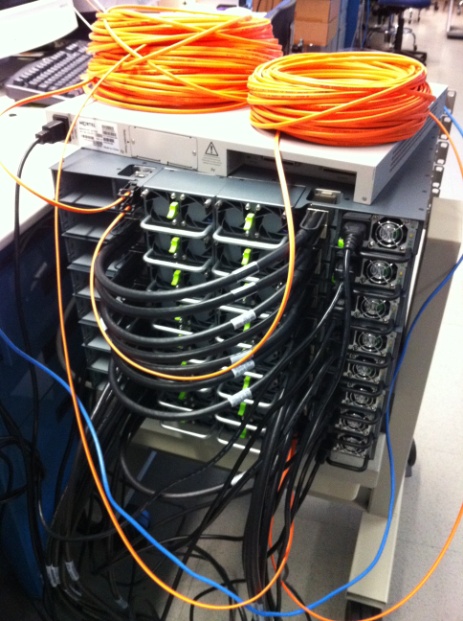 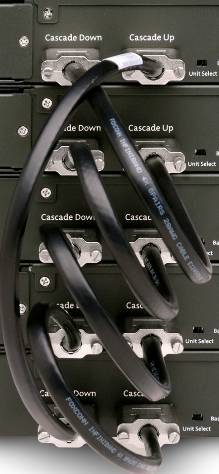 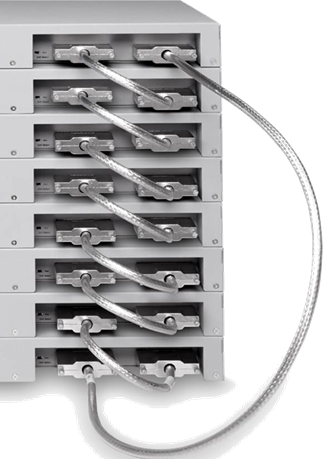 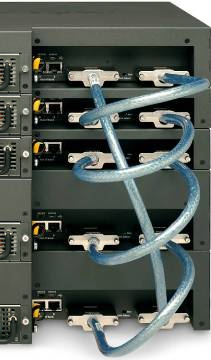 Can Stack     Together
48 Gbps/Switch
384 Gbps/Stack
640 Gbps/Switch
5.120 Tbps/Stack
80 Gbps/Switch
640 Gbps/Stack
144 Gbps/Switch
1.152 Tbps/Stack
4 Gbps/Switch
32 Gbps/Stack
[Speaker Notes: In terms of stacking capacities for the various products in the portfolio, the ERS 2500 offers 4Gbps per switch and 32 Gbps per stack of 8.  Our stack bandwidth is additive – and our ability to utilize all of the stacking bandwidth is one of the key differentiators of our solution.  The ERS 4000 series products offer 40 Gigs per switch or 320 Gbps per stack.  The ERS 5500 offers 80 Gbps per switch or 640 Gbps per stack and the ERS 5600 offers 144 Gbps per switch or 1.152 Tbps per stack.  The 5500 and 5600 can be stacked together and in a mixed stack.  The VSP 7000 is a product that we sell for Data Center Top of Rack applications.  It offers a whopping 640 Gpbs of capacity per switch will deliver 5.12 Terabits of capacity per stack once we enable the stacking capabilities of the switch.

The other thing to note is that stacking is not supported between portfolios.   All units come with stack ports are built in an 18” stacking cable comes standard with the units.  Longer cables are available through the ordering systems as well.]
Avaya ERS Stackable Chassis Performance
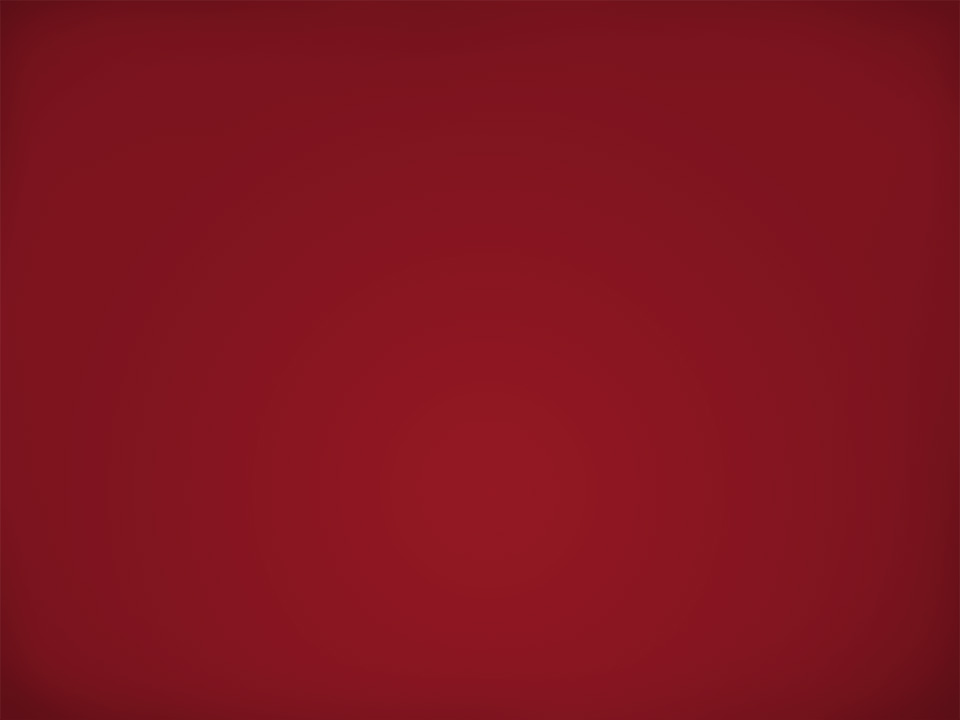 Switch Backplane Capacity
True pay as you grow scaling
Shortest path algorithm for optimal data flow
3-5x more virtual backplane capacity
“Avaya ERS 4548GT-PWR can handle almost three times the amount of traffic as its nearest neighbor in this report’s capacity comparison” Miercom, 2011
Switches used in testing:
Avaya ERS 4548GT-PWR
Cisco Catalyst 3750-X
Juniper EX4200
[Speaker Notes: Stackable Chassis Performance.  Our Stackable Chassis products combine non-blocking internal switching fabrics with a high-speed virtual backplane architecture to deliver a high performance solution that scales proportionally as new switches are added. The ERS 4000 Series scales up to 384Gbps of virtual backplane throughput by simply cabling together up to 8 units. To ensure wire-speed performance, our Stackable Chassis architecture is based on a shortest-path algorithm that delivers optimal data flow across the stack.  Again this is a technology that we have perfected over the number of years that we have been doing Staking.

Based on Miercom research and validation, it was found that Avaya delivers 3-5x more virtual backplane capacity then the competitive solutions that were tested.. Making it much more of a viable solution to handle an enterprises future growth requirements.]
Energy Efficiency
Energy Efficiency
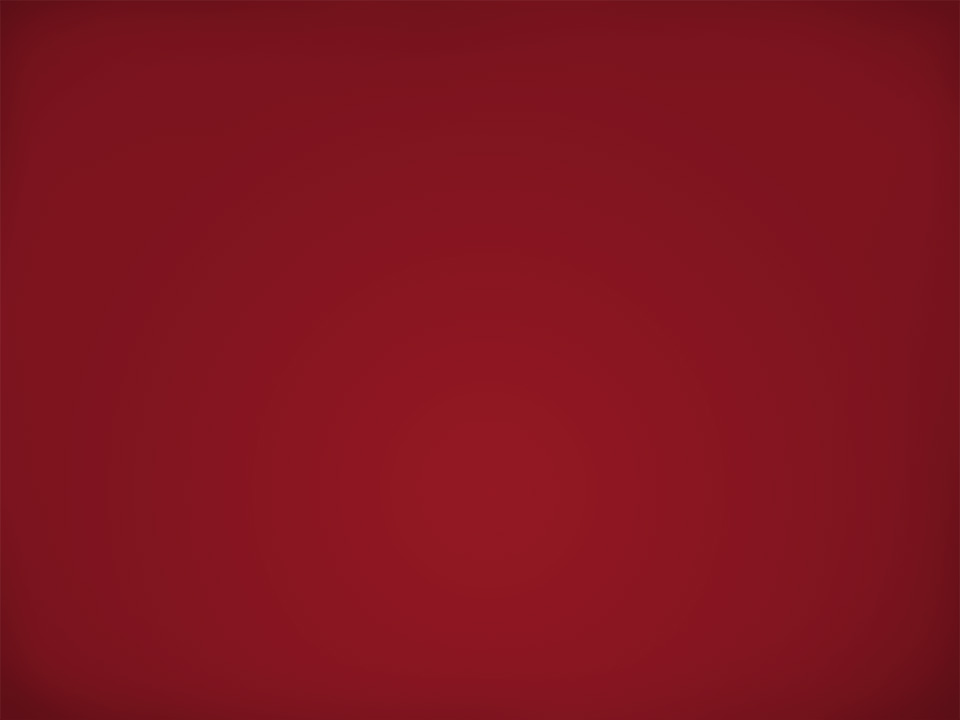 Energy Efficient by Design
20-25% more efficient than Cisco & HP
50% more efficient than Juniper
Switches used in testing:
Avaya ERS 4548GT-PWR
Cisco Catalyst 3750-X
Juniper EX4200
HP E4500 48-PoE
“Avaya’s measurement at 100% load was less than the other Switches’ usage at idle.”, Miercom 2011
[Speaker Notes: Energy efficiency is the next item that was tested.  New regulations and increasing cost of electrical power continue to keep energy efficiency top of mind. An innovator in this area, Avaya has built energy efficiency into many of its hardware products such as Call Servers, Gateways, Unified Messaging Servers and Gigabit IP Phones – and we’ve found that these products are typically more energy-efficient than competitive equipment. 

When Miercom tested the ERS 4548GT-PWR Series, for example, they would found on average it was 20-25% more energy efficient the Cisco Catalyst 3750-X solution and the and HP E4500, and 50% more efficient than the Juniper EX 4200.   The fact that Juniper consumed so much power was surprising to us and it was revalidated in another report that HP conducted with Tolly measuring the same thing.  So a very interesting knock on Juniper in competitive bids.

The most compelling quote here is that the testing showed that Avaya’s measurement at 100% load was less than the other switches’ usage at idle.  Due to the fact that most Ethernet Switches operate 24x7, a this reduction in energy use goes a long way toward reducing yearly total cost of ownership for an organization.]
Avaya Energy Management
Avaya Energy Saver
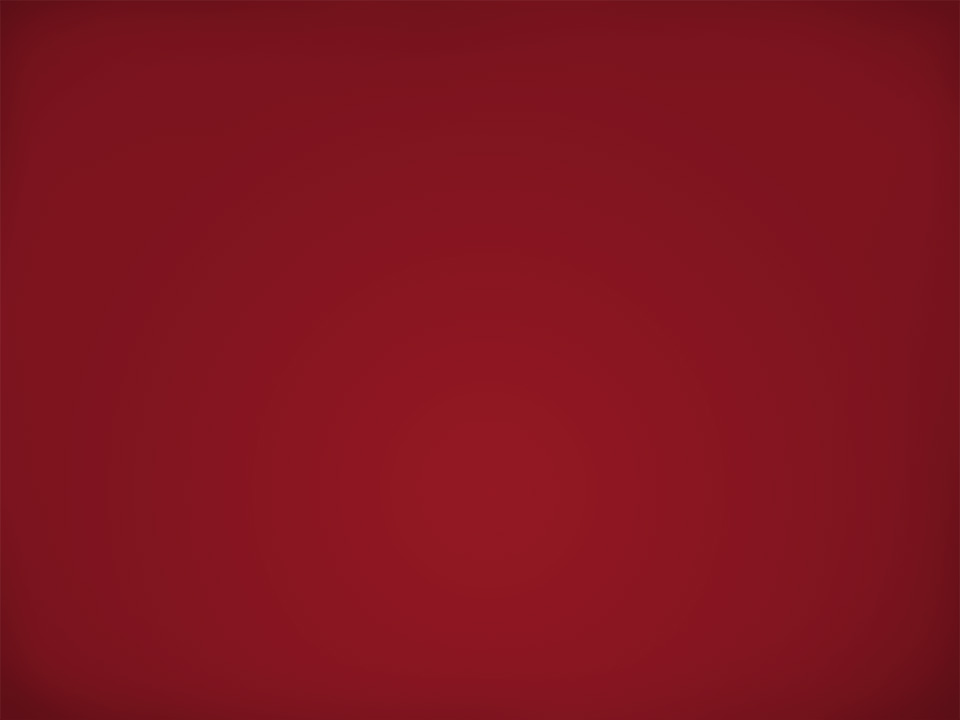 Dims the network on off-peak usage
High-Priority Phones Remain Available
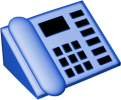 Low-Priority Phones Set to Power-Save Mode
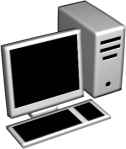 IP Phones all still operational
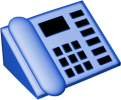 PC Connections
Set to Power-Save Mode
Energy Saver Enabled Switch
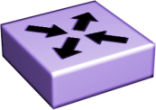 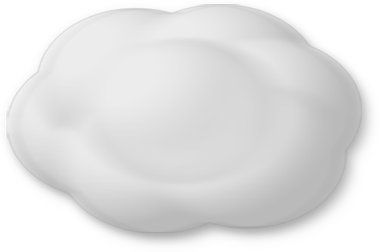 Energy Analysis and Automation
Enterprise LAN
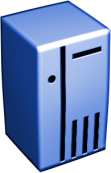 “We were able to measure a 25% reduction in energy consumed when the Avaya Energy Saver feature was enabled compared to full line rate.”  Miercom, 2011
Mgmt Server
[Speaker Notes: Building on our energy efficiency story is energy management and we offer this through a feature called Avaya Energy Saver. Avaya Energy Saver aligns consumption of energy with attributes such as building occupancy. It essentially “dims” energy consumption during off-peak periods.  What it allows you to do is limit the bandwidth of a particular port so that it automatically draws less power.  This feature enables a schedule to be set so for example at 7:00 pm you can essentially dim the network by converting a Gigabit port down to 10 Mg port and then enable it back to full speed in the am. PoE and PoE+ enabled devices can increase energy conservation because, when IP phones are connected to a PoE or PoE+ port, power consumption by the IP phone is reduced when the network is in dimmed operation mode.

Note that unlike some of our competitors, our policy is never to turn off the ports. This is because if someone is in the building after hours and there is an emergency they need to be able to use phones.  If the ports are turned off  - connected IP phones won’t be able to function. 

Miercom tested this functionality and validated that Avaya Energy Saver can contribute an additional 25% reduction in energy consumption when compared to full line rate.]
Avaya ERS Stackable Chassis TCO
3 Year TCO
at 10,000 Ports
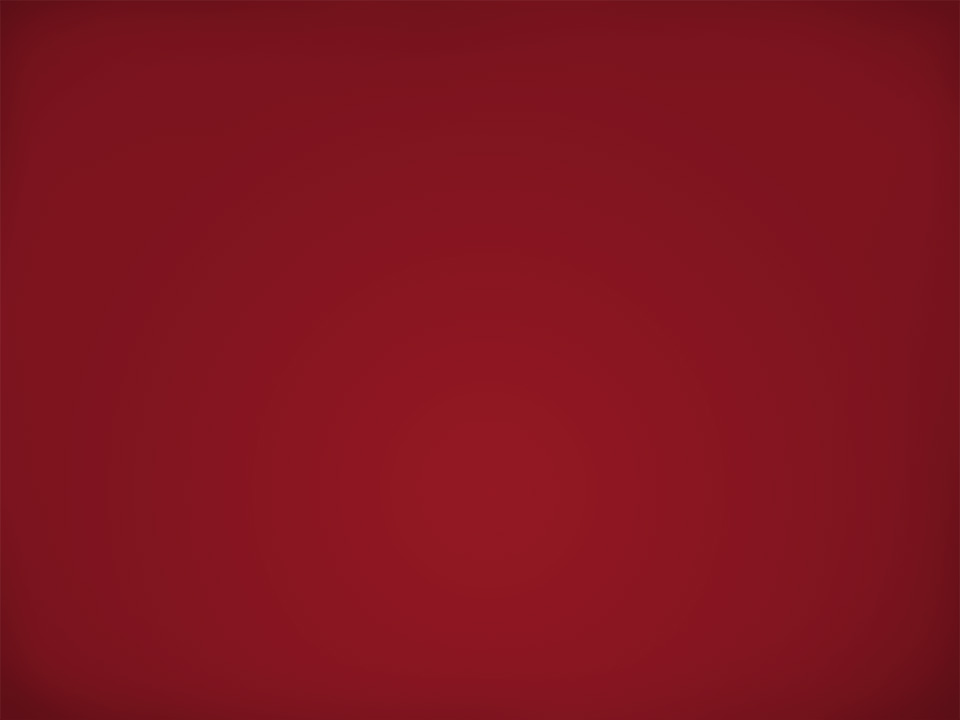 Less expensive from onset
$ Million
More cost effective to operate
50% lower TCO than Cisco and Juniper
“Measuring energy expense, maintenance cost and purchase price, we calculated the five year cost of ownership for a network of 10,000 ports. HP’s aggressive support price brings the 3-year TCO within $20,000 while Cisco and Juniper are roughly twice the TCO of Avaya’s number.” Miercom, August, 2011
Switches used in testing:
Avaya ERS 4548GT-PWR
Cisco Catalyst 3750-X
Juniper EX4200
HP E4500 48-PoE
[Speaker Notes: Finally the last attribute that was measured was TCO.  This is important because as a percentage of a network, the edge represents the vast majority of network devices and a significant percentage of network cost.  Miercom conducted a detailed analysis to compare the TCO of Avaya versus the other competitors.  They measured: energy expense, cooling costs to maintenance cost and purchase price over a five year time frame for a network of 10,000 ports.

The ERS 4548GT-PWR because of its compelling cost and its compelling energy savings produced the lowest TCO. HP’ was basically on par with ours while Cisco and Juniper were roughly twice the TCO of Avaya’s number.  The one thing really killed Juniper was the power consumption and associated costs for the EX 4200.]
Stackable Switches Lifetime Warranty
Lifetime Hardware Warranty
Next Business Day Advanced  Shipment
Including Fans & Power Supplies
Lifetime Technical Support
1st level Technical phone support for life
Advanced Technical Support for 90 days with patches
Optional Software Subscription
Nominal fee for software enhancements adding new features
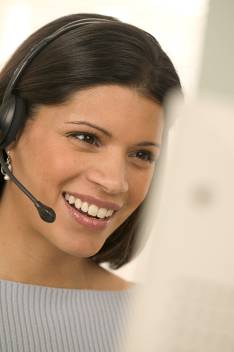 Innovative Warranty that complements Avaya’s genuine TCO advantage
[Speaker Notes: Also contributing to our low total cost of ownership is our lifetime warranty.  Avaya includes industry-leading warranty services for our portfolio of stackable switches.  The warranty includes complimentary next-business-day advanced shipment of failed units and failed hardware including fans and power supplies, and basic technical support including Level 1 for the supported lifecycle of the product and up to Level 4 for the first 90 days after purchase.  Support for the shipped software version with an optional Software Release Service (to provide access to new feature releases) is also offered for a nominal charge.]
Security Highlights
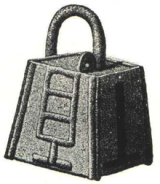 Preventing Unauthorized Network Access
IEEE 802.1X-based EAP client or device MAC network authentication
Multiple devices and users supported on a single port
Independent authentication for separate devices
Guest VLAN support
Ability to support different server to handle different RADIUS / 802.1x functions
Avaya Identity Engines for centralized, policy based user/device authentication
Preventing Directed Attacks
Protection from snooping of DHCP services
Verification and filtering of ARP traffic 
IP Source Guard to restrict IP traffic to registered end devices
Control of Spanning Tree BPDU  flow within the network
MAC security and static MAC address assignment
Secure Management
Secure Shell (SSHv2)
SSL on EDM
SNMPv3
IP Manager List
[Speaker Notes: The ERS Stackable Chassis products offer a wide range of flexible security options to help ensure that only authorized personnel can access the LAN. Through IEEE 802.1x-based EAP client or device MAC Address, network administrators control authentication and authorization for access to network resources. Ethernet Routing Switch 4000 can support authentication of multiple devices/users on a single port.  For example, if a user’s PC connects into the network via an IP phone, the PC and the IP phone can be independently authenticated on the same port. And, if your company has visiting users, guest VLAN support allows non-authenticated users to use the network with access to predefined guest resources only, such as Internet access. 

They also allows configuration of different servers to handle different RADIUS/ 802.1x functions.  When advanced, policy-based and centralized user/device authentication is required, the Avaya ERS 4000 can be used in conjunction with the innovative Avaya Identity Engines portfolio solution. This easy-to-deploy, policy-based solution assigns network access rights and permissions based on user role, where the user connects (local or remote) and now the user connects (wired or wireless). In this way, each connected device and user are known and are governed by device-specific security policies. For example, based on her network credentials, an employee using a corporate owned device will be granted full corporate access however, while using a non-corporate-owned device, she will be granted limited access. As the number of employee-owned devices increases, Identity Engines can help network operators retain control and, by running device health checks and verifying user and device credentials, Identity Engines helps ensure that network access permission levels are enforced and adhered to without undue effort on the part of the IT staff.

Through advanced security services, the stackable chassis actively protects against malicious network attacks including protection from snooping of DHCP services, verification and filtering of ARP traffic via in-hardware processing (Dynamic ARP inspection), restriction of IP traffic to registered end devices (IP Source Guard), and control of Spanning Tree BPDU flow within the network (BPDU Filtering). Also supported, MAC Security and Static MAC address assignment have the ability to disable MAC learning if required.  The ERS 4000 supports advanced packet classification and deep packet filtering of up to 128 bytes, helping block unwanted network traffic while forwarding mission-critical traffic efficiently. 

The ERS Stackable Chassis modles supports Secure Shell (SSHv2) for strong authentication and encrypted communication and SSL, which is supported on our web-based Enterprise Device Manager. SNMPv3 provides user authentication and data encryption for secure configuration and monitoring while IP Manager List limits access to ERS 4000 management features via a list of IP Addresses or IP ranges/subnets, providing greater security and manageability.]
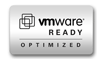 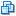 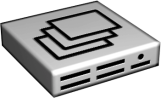 Authenticated Network Access
Avaya Identity Engines
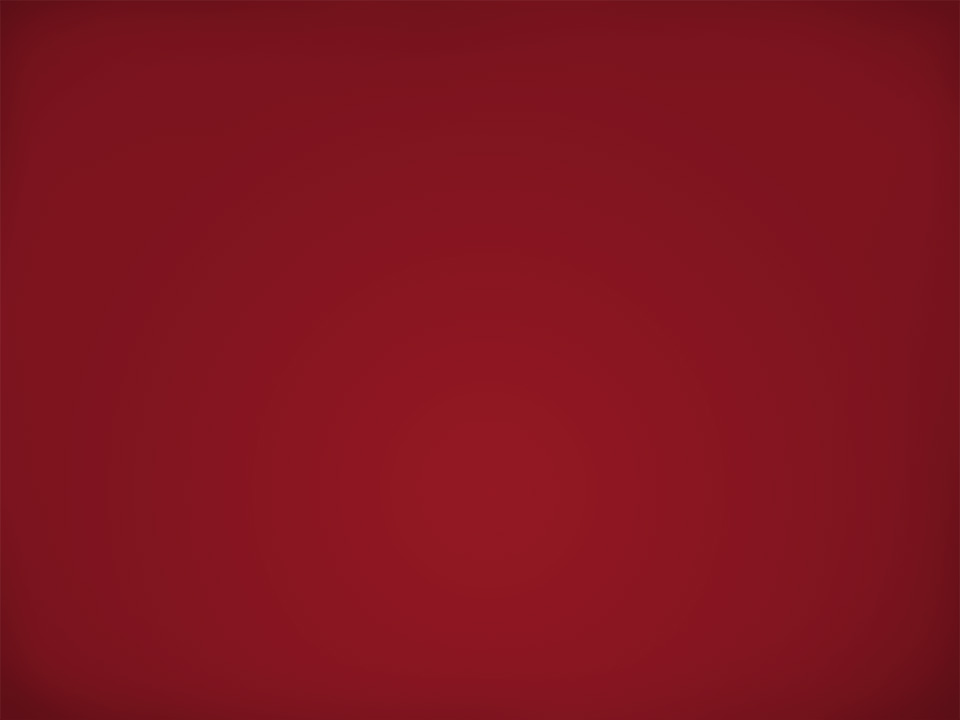 Simplified deployment
Ignition Server
Corporate Directory
Policy Server
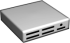 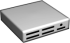 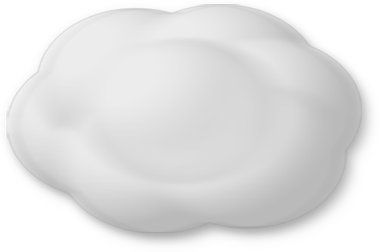 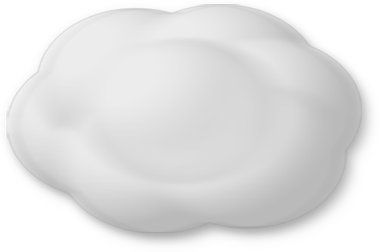 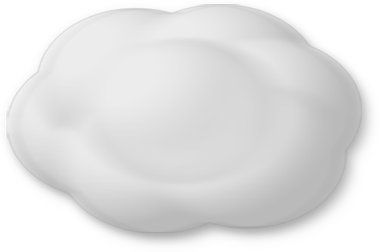 Consistent access
Internet
Enterprise WAN
Enterprise LAN
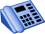 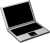 Guest access to corporate assets
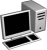 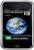 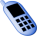 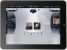 Standards-based 802.1X Authentication including Microsoft NAP Integration
[Speaker Notes: Another value added capability that is available on our Ethernet Switches is support for 802.1X for standards-based network authentication capabilities.  To provide centralized, policy-based network access control Avaya sells a product called Identity Engines that interworks with Avaya and other 3rd party devices that support 802.1X.  This is a potential upsell capability for an Avaya Ethernet edge deployment.  

Identity Engines provides standards-based, easy to use and cost effective authenticated network access for all end-points.  It assigns network access rights and permissions based on a user’s role, where they connect from (local or remote), and how they connect  (wired or wireless).  It ensures that every connected device is known and appropriately categorized.  We are really seeing the opportunities for this product grow as the number of employee-owned devices - like tablets and smart phones - on the network grows (i.e.). This product really help IT managers effectively deal with this challenge and ensure that all these devices are known, are in compliance with the companies security policies and are given the appropriate access to the network. 

The Identity Engines portfolio also can be deployed in conjunction with LLDP and ADAC to improve operational effectiveness and simplify network access by dynamically assigning the appropriate VLAN, QoS, and ACLs at the time of access based on the user’s credentials.  With this capability, IT no longer has to pre-assign each switch port to specific VLANs, filters, etc., and then, when devices move, manually re-configuring these ports.  

Identity Engines also really simplifies the creation of guest networks and guest access accounts, making it a very nice solution for hotels, convention centers etc, where the user base is constantly changing.]
Avaya Ethernet Routing Switch 4000
Scalable solution to empower convergence
Fast or Gigabit to the Desktop, 100FX, SFP, SFP+/XFP options 
GbE & 10GbE Uplinks
PoE, PoE+ & QoS
Zero-loss, 384Gbps Resilient Fast Stack
High-speed local switching & Dynamic Layer 3 Routing
Avaya Energy Saver (AES)
Integrated Access Control
802.1X with extensions
802.1AB auto discovery for plug and play of Avaya end-points
Delivers 99.999% reliability to the Network Edge
Highlights
Converged Fast  Ethernet or Gigabit Desktop
Advanced edge feature set: Redundant Power, Field Replaceable PSU, PoE & PoE+
Scalable, pay-as-you-grow
Unlimited Life Warranty
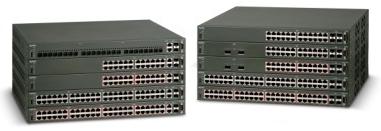 10/100/1000 & 10GbE Switches
10/100 Switches
[Speaker Notes: The Avaya Ethernet Routing Switch 4000 Series is a very broad portfolio we currently have 17 models in the portfolio  - including the 6 new models which will be generally available at the end of November.  With the new model variants we now have a massive variety of port combinations including, POE, non POE and POE+, copper, SFP and SFP+ in every variety and port count that you could ever need in an edge closet switch.  All products offer advanced QoS, high speed switching and dynamic Layer 3 routing, integrated security, integrated access control and huge reliability at the network edge.]
Avaya ERS 4000 Series v5.6 - 6 new models!
Highlights of new models
v5.6 software enhancements
Equal Cost Multipath
ICMPv3 Snooping and Proxy
VLAN scaling
Management and security enhancements and much more..
IEEE  802.3at Power over Ethernet Plus
1 and 10 GbE uplinks with Small Form-Factor Pluggable (SFP+) ports on ERS 4800 models
Redundant field replaceable  AC power supplies
Stackable Chassis compatibility 
Future-ready for advanced services
Increased switching and stackable chassis capacity across all units
ERS 4800 Models 
Gigabit-to-the-Desktop with SFP+ uplinks
ERS 4500 PoE+ Models
Fast Ethernet to the desktop
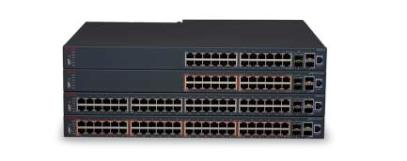 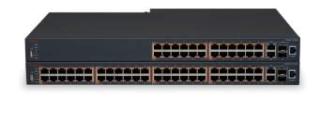 [Speaker Notes: In terms of the new models... we are introducing 2 ERS 4500 PoE+ Models – a 24 and 48 port PoE/PoE+ product supporting 10/100 connected endpoints.  We are also introducing 4 new 4800 Models in 24 and 48 port variants supporting 10/100/1000 connected endpoints – and we’ll have both powered and unpowered versions of these products.  

In terms of the highlights,  we will be supporting IEEE 802.3at Power over Ethernet Plus.  We are seeing this as a requirement for edge opportunities and for some customers even if their end points don’t warrant the additional power that PoE+ delivers, they want it for investment protection.  

Another highlight - specific to the ERS 4800 Series models - is the ability to configure either 1 or 10 Gig uplinks with SFP+ ports.  Each 4800 unit offers 2 of these ports for uplinks.  

All of the new units offer integrated redundant field-replaceable AC power supplies.  With the existing ERS 4500 series products, redundant power was delivered through an external device called the RPS15 – which took up valuable rack space. So this is a nice enhancement for the portfolio

The next major point is that for those of you who have customers with the existing ERS 4500 series products, these new models offer full “Stackable Chassis” compatibility –so any ERS 4000 product can be stacked with any other ERS 4000 product – giving your customer investment protection on what they already have installed. 

Finally the last highlight - with the ERS 4800 specifically – is it is hardware-ready to support advanced services such as Wireless Split-Plane and the Avaya Virtual Services Fabric, this will ultimately enable the deployment of virtualized services from the Data Center all the way to the Campus Edge.  

The last thing that I wanted to make clear is that these new models do not replace the existing ERS 4500 models; they are intended to broaden the portfolio.  The ERS 4800 will suit customers looking for more advanced functionality while the existing ERS 4500 series products will suit customers who do not require the advanced feature set and are more cost conscious.  This portfolio now has 17 models to suite a whole range of connectivity requirements.

In addition to the availability of the new models., v5.6 for the ERS 4000 series also brings in a suite of software enhancements including Equal Cost Multipath, ICMPv3 Snooping and Proxy and a whole range of enhancements related to our VLAN capabilities, management and security capabilities.]
ERS 4000 Positioning
[Speaker Notes: Because there are now 17 different models to choose from in this portfolio alone, this matrix provides some of the key distinguishing features to help you determine what model family to choose from.  For example if you require POE+ connectivity for Fast Ethernet connected devices you would choose one of the ERS 4500 POE+ models.  If you had a customer that you were selling a VENA architecture into – you might want to pitch the ERS 4800 since this product is hardware capable of supporting Shortest Path Bridging in the future.  If you require 10 Gig uplinks you could look at the ERS 4800 or the traditional ERS 4500 models if the customer is ok with XFP connectors.  The other attribute to keep in mind is price points.  The ERS 4800 and ERS 4500 POE+ models are priced slightly higher than the traditional ERS 4500 models.  

We’ll now look at each of the models in each of these families in detail.]
Fast Ethernet
Gigabit Ethernet
ERS 4500 Series Models
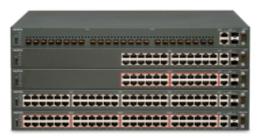 New
New
[Speaker Notes: Starting with the ERS 4500 products.  In terms of the specific models we will have 7 models that provide Fast Ethernet connectivity.  We have the ERS 4526 which comes in 4 variants depending on whether the customer wants 24 ports of 100BaseX or 100 BaseT connectivity, and then POE or POE and POE+ with the ERS 4526T-PWR+.

The ERS 4550 is the other Fast Ethernet product family and it offers 48 ports of 10/100 BaseT connectivity in non powered, POE and POE/POE+ variants.  Like the ERS 4526T-PWR+ the 4550T-PWR+ was introduced in November.  In addition to support for POE+ these 2 new models offer integrated field replaceable power supplies, a large CPU and FLASH memory and an RJ45 console port.  They also provide full stacking compatibility with all of the other ERS 4000 series products.]
Fast Ethernet
Gigabit Ethernet
ERS 4500 Series Models
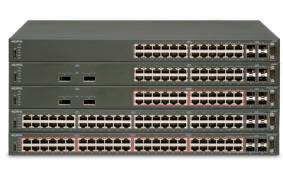 [Speaker Notes: For Gigabit Ethernet connectivity we offer 4500 series products as well as the new 4800 series products.  Starting with the 4500 series, we offer both the ERS 4524 and the ERS 4526 products – these all offer 24 ports of 10/100/1000 BASE-T with 4 shared SFP ports - with the 4526 products featuring 2 10 Gig uplinks.   The 4548 products support 48 ports of 10/100/1000 BASE-T connectivity with 4 shared SFP ports.]
Fast Ethernet
Gigabit Ethernet
ERS 4800 Series Models
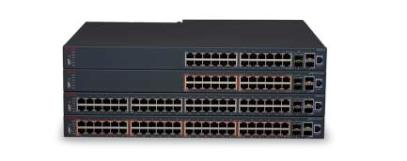 New
[Speaker Notes: The new ERS 4800 series products offer 4 new models – we have the 4826 which offers 24 ports of 10/100/1000Base-T with and without POE and POE+ and the 4850 which offers 48 ports of 10/100/1000Base-T with and without POE and POE+.   Uplink ports on all units provide 2 x 1/10Gig SFP+ ports (not shared) and 2 shared 10/100/1000/SFP ports.  In addition to supporting POE+ and SFP+ - these products offer integrated field replaceable power supplies, a large CPU and FLASH memory and an RJ45 console port.  They also provide full stacking compatibility with all of the other ERS 4000 series products.]
Ethernet Routing Switch 4500Capability at a Glance
Ethernet Routing Switch 4500Architecture Performance
Ethernet Routing Switch 4000CPU and Memory Information
Software Licensing
License / Product
Base
(BA)
Stacking
(ST)
Advanced
(AD)
Basic features included with purchase minus licensed options (free)
ERS2500
Stacking        (per switch) ($195)
ERS4000
Basic features included with purchase minus licensed options (free)
OSPF, VRRP, ECMP, ($2,995)
Basic features included with purchase minus licensed options (free)
ERS5500
SMLT, OSPF, ECMP, PIM-SM, VRRP. ($3995)
Basic features included with purchase minus licensed options (free)
ERS5600
SMLT, OSPF, ECMP, PIM-SM, VRRP, IPv6 Routing. ($3995)
[Speaker Notes: From a software perspective there is an options to purchase additional licenses to take advantage of advanced functionality.  ERS 2500 for example can be purchased as a standalone unit or with stacking enabled.  If a cutomer starts with a standalone unit and they want to enable stacking later, they have the ability to purchase a stacking license in order to activate the stacking capabilities on the switch.  With the ERS 4000/5500 and 5600 series products – all the units autmatically come with stacking enabled; however, there is an ability to purchase an advanced feature license to take advantage of advanced functionality. 

Unlike competitive solutions where licensing is changed per unit, with the ERS Stackable Chassis products licensing costs are on a per IP address basis – meaning a stack of 8 units is the same price as a standalone unit.  

With the ERS 2500 there is an option to purchase on a stacking license if a standalone unit was initially purchased.

ERS 2500 Base Features: 802.1AB LLDP, 802.1X SHSA/MHMA/MHSA/NEAP/GVLAN, MLT/DMLT/LAG/DLAG, VLACP, 802.1AB, ADAC, 802.3ad, DHCP snooping, ARP Insp, IP Source Guard, Advanced QoS, IGMPv1/2/3, IPv6 Management, Local and Static routing, DHCP Server.

ERS 4000 Base Features:  802.1AB LLDP, 802.1X SHSA/MHMA/MHSA/NEAP/GVLAN, MLT/DMLT, 802.3ad LACP (LAG/DLAG), VLACP, 802.1AB, ADAC, DHCP snooping, ARP Insp, IP Source Guard, Advanced QoS, IPFIX, IPv6 Management, Local /Static routing, RIPv1/v2 routing.

ERS 5000 Base Features: 802.1AB LLDP, 802.1X SHSA/MHMA/MHSA/NEAP/GVLAN, MLT/DMLT, 802.3ad LAG/DLAG, VLACP, 802.1AB, ADAC, DHCP snooping, ARP Insp, IP Source Guard, Advanced QoS, IPFIX, IPv6 Management, Local /Static routing, RIPv1/v2 routing.]
Management - Configuration
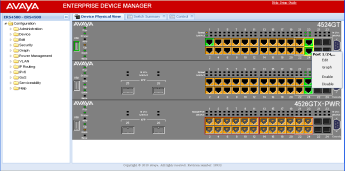 Enterprise Device Manager (EDM)
  Simple on switch GUI interface
  Single device provisioning
  Available through secure web browser    at no extra cost
Configuration and Orchestration Manager (COM)
 Multi element configuration  & bulk   configuration mgmt
 Wizards and templates for best practice   provisioning
 Network discovery
 Audits configuration changes
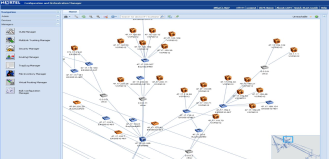 [Speaker Notes: In terms of management Avaya offers a suite of tools through the UCM framework.  For configuration specifically, Avaya offers 2 tools.  

EDM is a GUI based element management tool – that comes with our Ethernet switches.  It’s a nice easy to use tool that doesn’t require any software downloads you simply activate up a browser – choose a switch or a stack of switches – the tool then builds a nice GUI picture where you can make your configuration changes right on the switch.  

COM is a real-time web-based network management solution for the enterprise network.  It can view, configure and troubleshoot Avaya networks and devices, including Avaya Ethernet Routing Switches and Wireless LAN devices.  Its toolkit includes configuration tools, network topology views, wizards to simplify device configuration by offering best practice configurations, sub-managers for specific tasks and/or network protocols (e.g., Bulk Configuration, VLANs, Routing), and off-box element device management.  

Bulk configurtaion tool set to allow us to do scheduled back-ups and restore and schedule software upgrades out to multiple devices.  It also provides a topology of the network for easy visualization.





Finally the last tool is Enterprise Device Manager or EDM .  EDM is a GUI based element management tool – that comes with our Ethernet switches.  It’s a nice easy to use tool that doesn’t require any software downloads you simply activate up a browser – choose a switch or a stack of switches – the tool then builds a nice GUI picture where you can make your configuration changes right on the switch.]
Services to Maximize Your Networking  Investment
Enhance your data network with a range of Avaya services designed to help you get the most from your investment
Driving business results with communications technology
Total accountability for managing communications solutions
Strategic support for optimal performance
Plan
Design
Implement
Support
Operate
Avaya Professional Services
Drive business and technical design decisions
Determine needs and eliminate performance issues
Avaya Global Support Services 
Maximize value by enabling full solution benefits
Ensure solutions are operating at peak performance
Buy or build options to suit your desired investment
Avaya Operations Services
Reduce TCO, overall investment costs, and training needs for customers
[Speaker Notes: Avaya offers a broader range of services to maximize a customers investment in networking.  We have a suite of professional service offers to help IT managers plan, design and implement their new infrastructure.  We have a full suite of support services to ensure that any issues are resolved quickly and efficiently.  Finally we offer a full suite of operations services which enable customers who might not have in house networking expertise to manage and operate their network infrastructure.]
Solution
Avaya Ethernet Routing Switches 4000 and ERS 8800 
Avaya 8100 Series Wireless LAN 802.11 solution 
Avaya Identity Engines
Avaya 1000 Series Video Conferencing Systems
Avaya Desktop Video Devices with Avaya Flare® Experience 
Avaya Aura® Collaboration Server (Avaya Aura 6.0 core
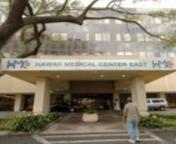 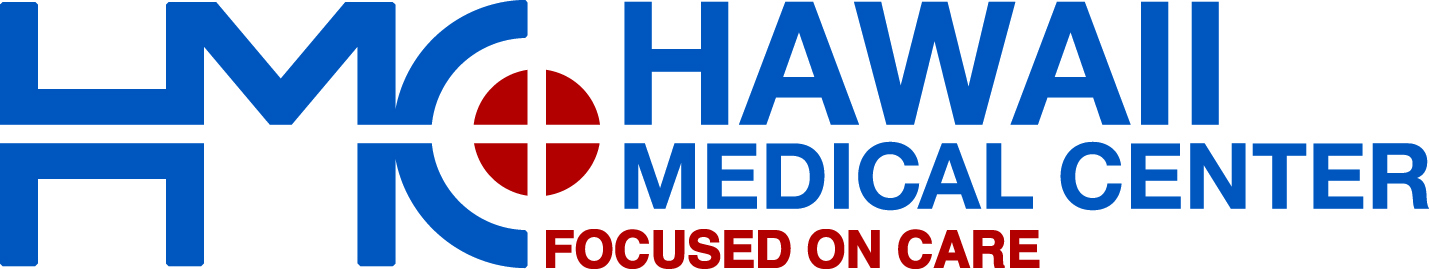 Problem
Required a stable and robust data network in order to implement a vital  Electronic Medical Records (EMR) system
Lack of ability to support advanced collaboration applications on aging infrastructure.
High support costs, difficult to manage and maintain
Requirement for a mobility solution to support  mobile computer units utilized by medical staff
Business Value
The high-performance data network supports core business processes and EMR system that is delivered wirelessly to mobile computer units
Cost efficiencies with green power savings and ease of management
Enhanced collaboration and productivity 
Competitive advantage, to attract/retain the best physicians
Communications capabilities to help ensure world-class patient care
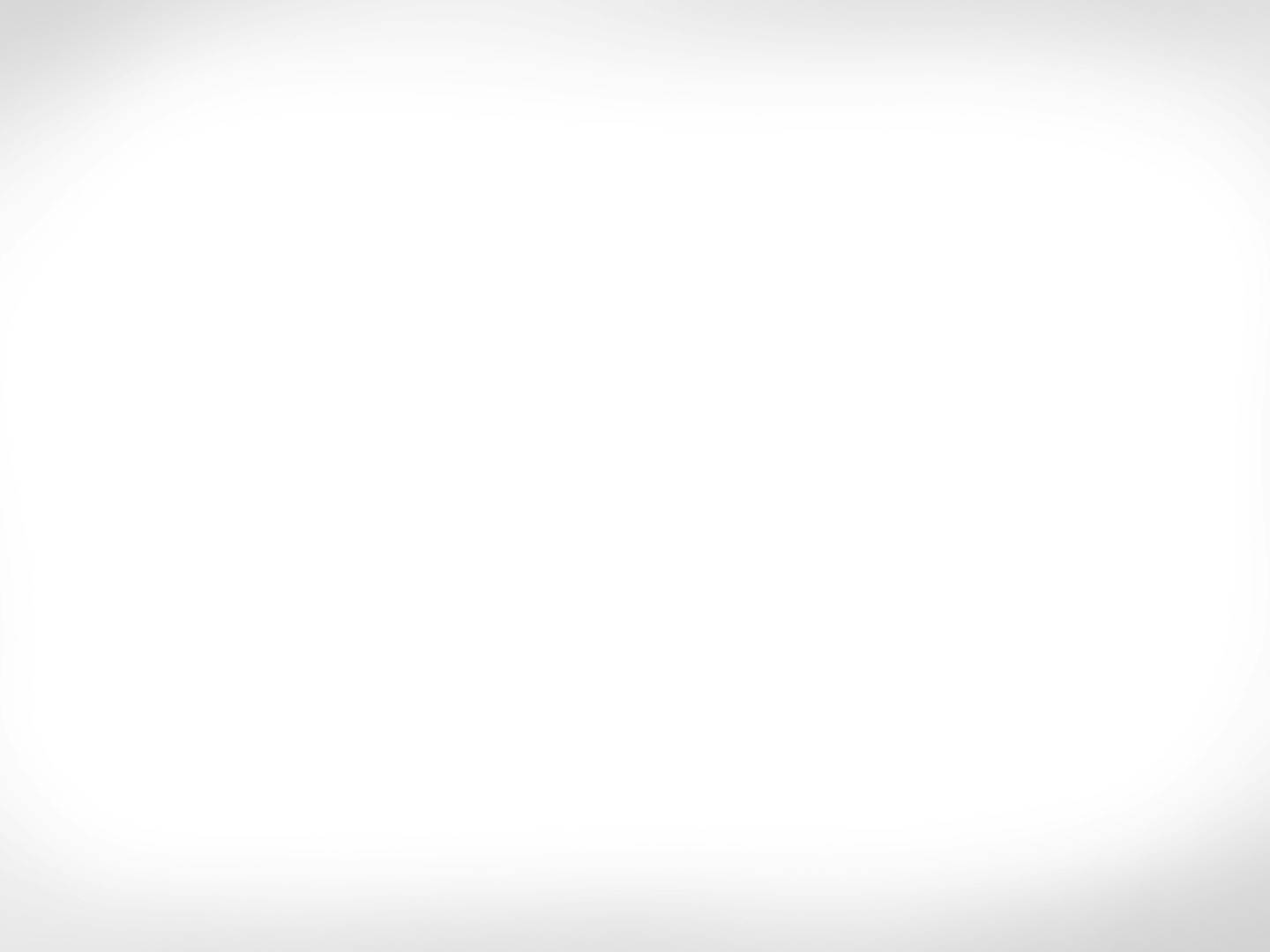 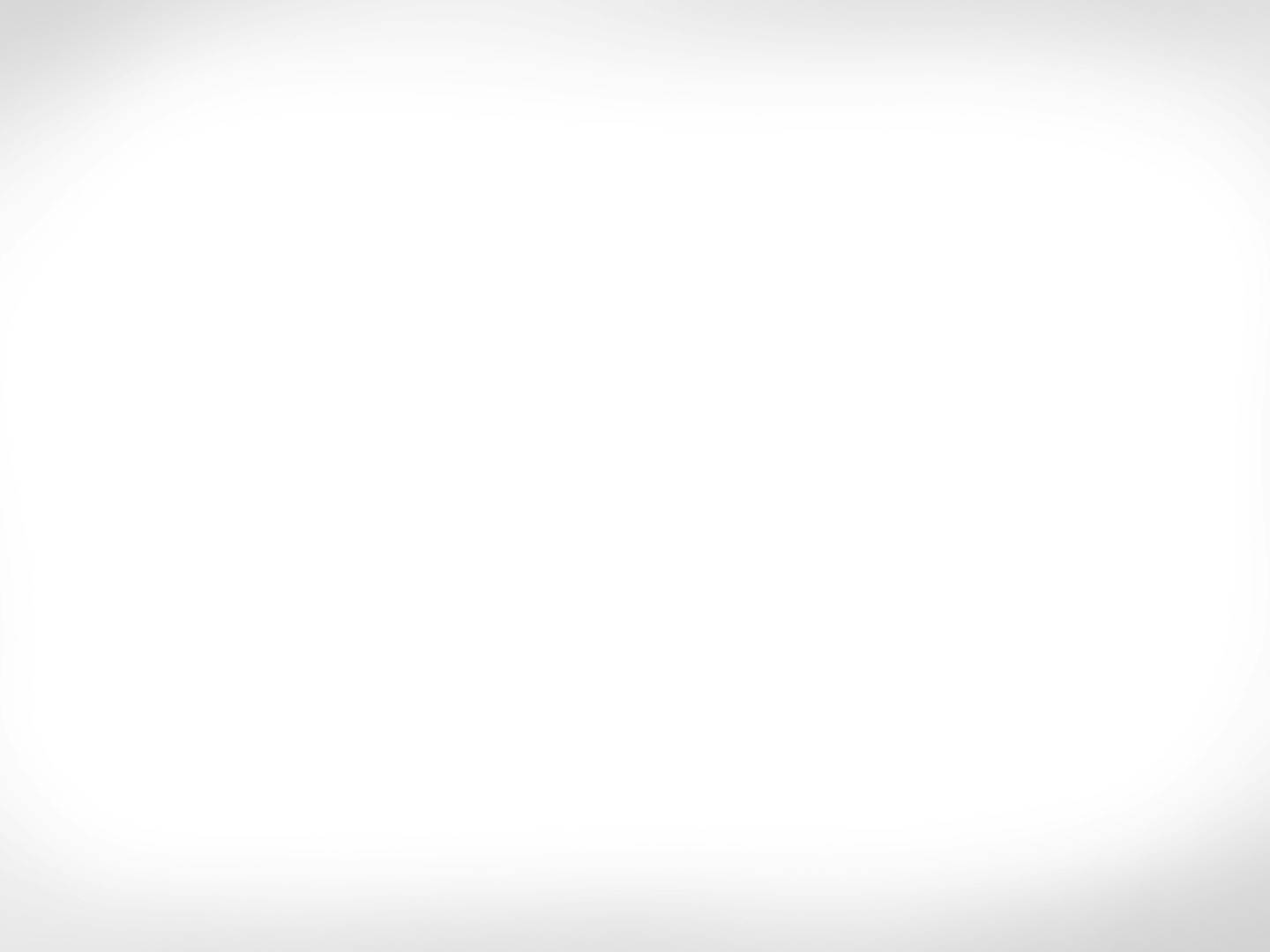 “The stability, reliability, and ease of management that we have with the Avaya network are essential to our success in all aspects of patient care because so much of it is now handled on the go, electronically instead of on paper.”  Dean Pang CIO, Hawaii Medical Center.
[Speaker Notes: The first customer I wanted to talk about is Hawaii Medical Center.  This customer is really the poster child customer for an end to end Avaya Network.  They were a loyal voice customer who decided to displace their Cisco data and WLAN infrastructure with an Avaya networking infrastructure.

The main drivers behind HMC’s decision to upgrade was that they needed a stable and robust data network in order to implement a vital  Electronic Medical Records (EMR) system.  They also wanted to rollout a suite of collaboration applications  and had concerns about doing this on their existing infrastructure.  They also were spending a lot of time and money managing and maintaining their older hogpodge network.  Finally they had a requirement for a mobility solution to support advanced bedside patient care.  

In terms of results..

The Avaya implementation enables doctors and nurses to focus less on administrative tasks and more on delivering high-quality patient care.  The campus wide rollout of the wireless network enables doctors and nurses to access patient records at the patient’s bedside and be able to input critical information (ie. drug distribution) through wirelessly connected computers on wheels.  In addition, key medical devices such as EKG machines, blood pressure devices etc, have wireless interfaces so that test results are directly input into the patient’s electronic file – both reducing error (since results do not have to be manually entered) and saving time.  
 
Leading edge technology is allowing HMC to achieve a competitive advantage.  By deploying technologies such as the wireless infrastructure, video conferencing, and the Avaya Flare Experience, doctors and nurses are able to save time, increase their efficiency and collaborate more effectively.  This in turn generates revenue for Hawaii Medical since it draws physicians with their patients into the facility.  Hawaii is a relatively small and competitive market and the Avaya implementation is allowing them to effectively use IT as a competitive differentiator.
 
 Having an end-to-end Avaya network is enabling HMC to reduce costs and simplify management.  Before the Avaya deployment, there were multiple different vendors deployed.  Having a single end-to-end integrated solution based on Avaya has dramatically simplified the network and enhanced its manageability.
 
The Avaya implementation gives HMC the stability and dependability required for the critical nature of their business.  Since the network has been deployed,it has been running 24/7 with 100% uptime - giving Hawaii Medical Center the stability required for its critical communications.]
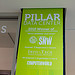 Solution
Avaya Ethernet Routing Switches 4000
Avaya Virtual Private Network Gateway
Avaya Voice over  IP Solution
Avaya Web.alive
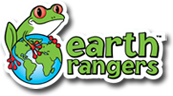 Problem
Desire to build Canada’s Greenest Data Center
Improve productivity of staff by enabling the ability to work from home and from the road
Deliver an infrastructure that is cost effective to operate and maintain
Business Value
• Teleworking shrinks commuters’ carbon footprint by 30%
• Energy efficient Switches save $3,500 per year
• IP infrastructure reduced wiring costs by $44,400
• IP telephony cuts tolls by $2,400 per year
• Seamless collaboration keeps employees connected and innovative
• Stable network supports critical operations
• Green data center wins international recognition
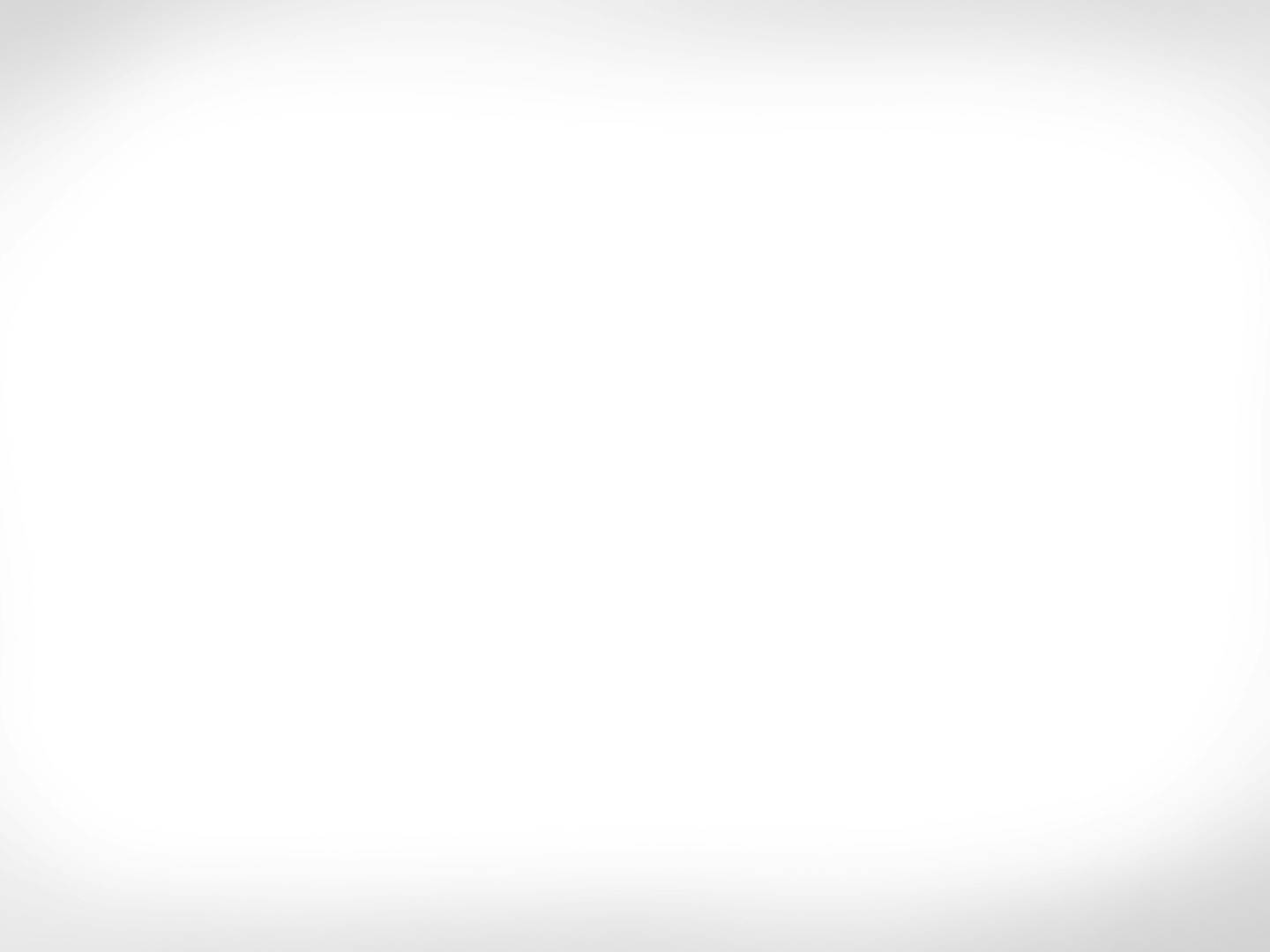 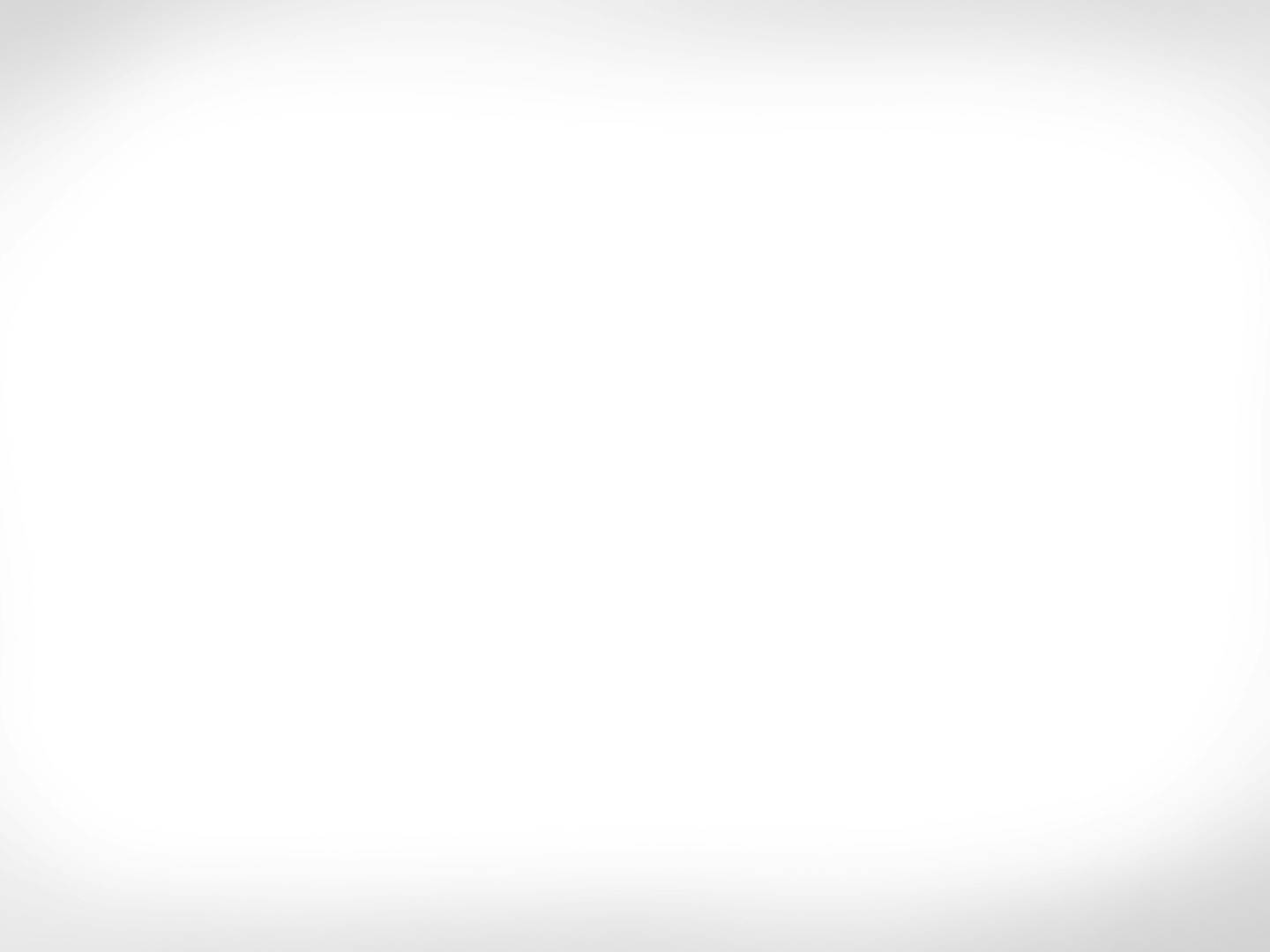 “We have one of the greenest data centers in Canada – and on the planet, for that matter. We couldn’t have done it without Avaya.”  Rob Di Stefano, Earth Rangers IT Director
[Speaker Notes: The next customer that I wanted to talk about is earth Rangers.  They are a non for profit organization in Canada that teaches kids about environmental issues.  They had a desire to build Canada’s Greenest Data Center.  They also wanted to improve productivity of staff and reduce their carbon footprint by enabling the ability to work from home and from the road and of course being a not for profit organization they wanted to deliver an infrastructure that is cost effective to operate and maintain.  

They deployed the Avaya Ethernet Routing Switches 4000 Series, the Avaya Virtual Private Network Gateway, Avaya VoIP and were looking at the Avaya Web.alive solution for interacting with kids and teens on their website.    

In terms of business value…
Teleworking shrinks commuters’ carbon footprint by 30%
• Energy efficient Switches save $3,500 per year
• IP infrastructure reduced wiring costs by $44,400
• IP telephony cuts tolls by $2,400 per year
• Seamless collaboration keeps employees connected and innovative
• Stable network supports critical operations
• Finally the implementation of earth rangers Green data center won international recognition]
Solution
Avaya Ethernet Routing Switch 8800
Avaya Ethernet Routing Switch 5600
Avaya Communication Server 1000E
Avaya Meeting Exchange
Edge to Core: Dual 10 Gigabit Distributed Multilink Trunks
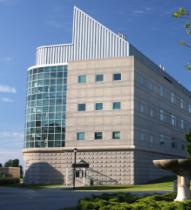 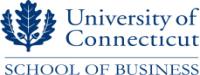 Problem
UCONN’s School of Business needed a major infrastructure upgrade to support multiple on-site business and research applications and online education programs 
The school required a data network infrastructure that would support all applications students would use in business
A new solution would need to achieve greater speed and throughput for consolidation and expanded integration with the school’s portfolio of Microsoft® products
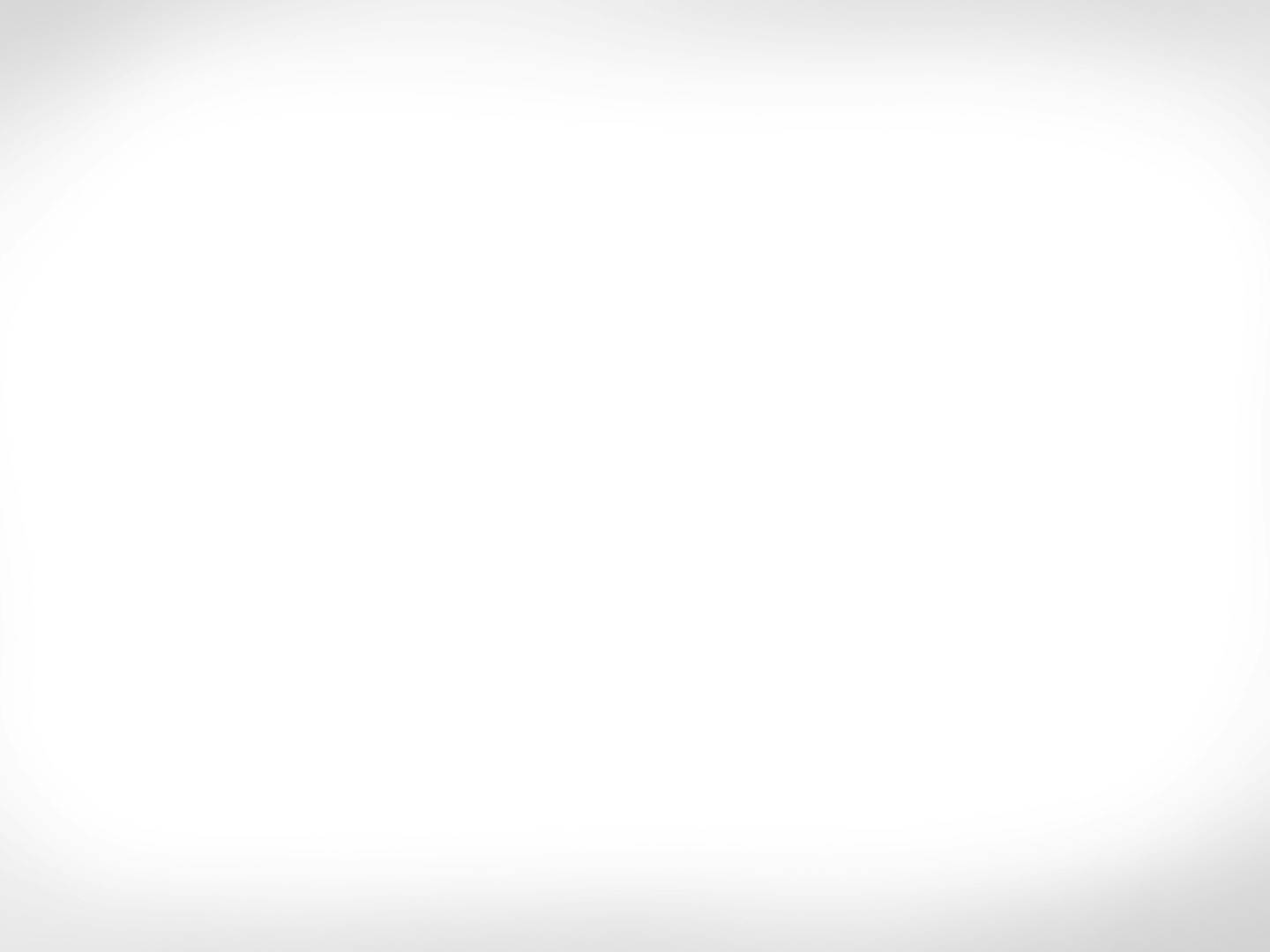 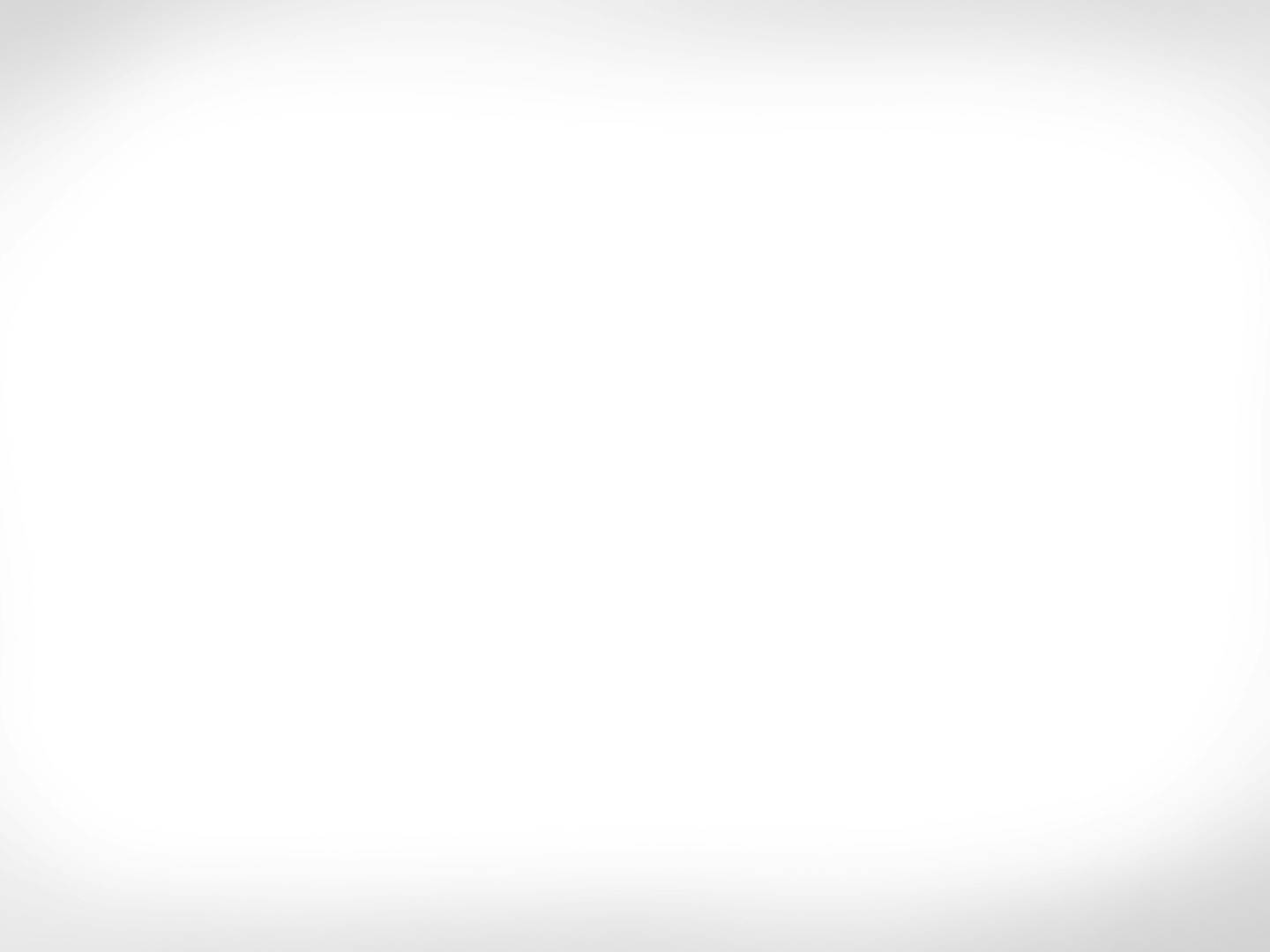 Business Value
New Avaya data network solution has delivered high performance and throughput with low latency, ultra high-speed connections, and full virtualization capabilities
The solution supported a wide range of applications for 3,000 live data ports supporting 4,000 students on two campuses with a full mock financial trading floor and an Avaya Communication Server 1000 IP Telephony system
Upgrades and maintenance have been reduced by 25%; estimated savings of 20% on hardware and 5% on electricity resulted in important cost savings on equipment and troubleshooting time
[Speaker Notes: The next customer I wanted to talk about is University of Connecticut's School of Business.  This customer needed a major infrastructure upgrade to support multiple on-site business and research applications and online education programs.  Specifically they required a data infrastructure that would support all the applications that the students would use in business.  They needed greater speed and throughput for consolidation and expanded integration with the school’s portfolio of Microsoft® products

In terms of what they deployed, they deployed the Avaya Ethernet Routing Switch 8800, the Avaya Ethernet Routing Switch 5600 with Dual 10 Gigabit Distributed Multilink Trunks from the edge to the core, the Avaya Communication Server 1000E and Avaya’s Meeting Exchange.

In terms of the business value the new Avaya data network solution has delivered high performance and throughput with low latency, ultra high-speed connections, and full virtualization capabilities.  The solution supports a wide range of applications for 3,000 live data ports supporting 4,000 students on two campuses with a full mock financial trading floor and an Avaya Communication Server 1000 IP Telephony system. 

And in terms of quantitative results, upgrades and maintenance have been reduced by 25%; estimated savings of 20% on hardware and 5% on electricity resulted in important cost savings on equipment and troubleshooting time.]
Avaya ERS 4000 Series v5.6 endorsements
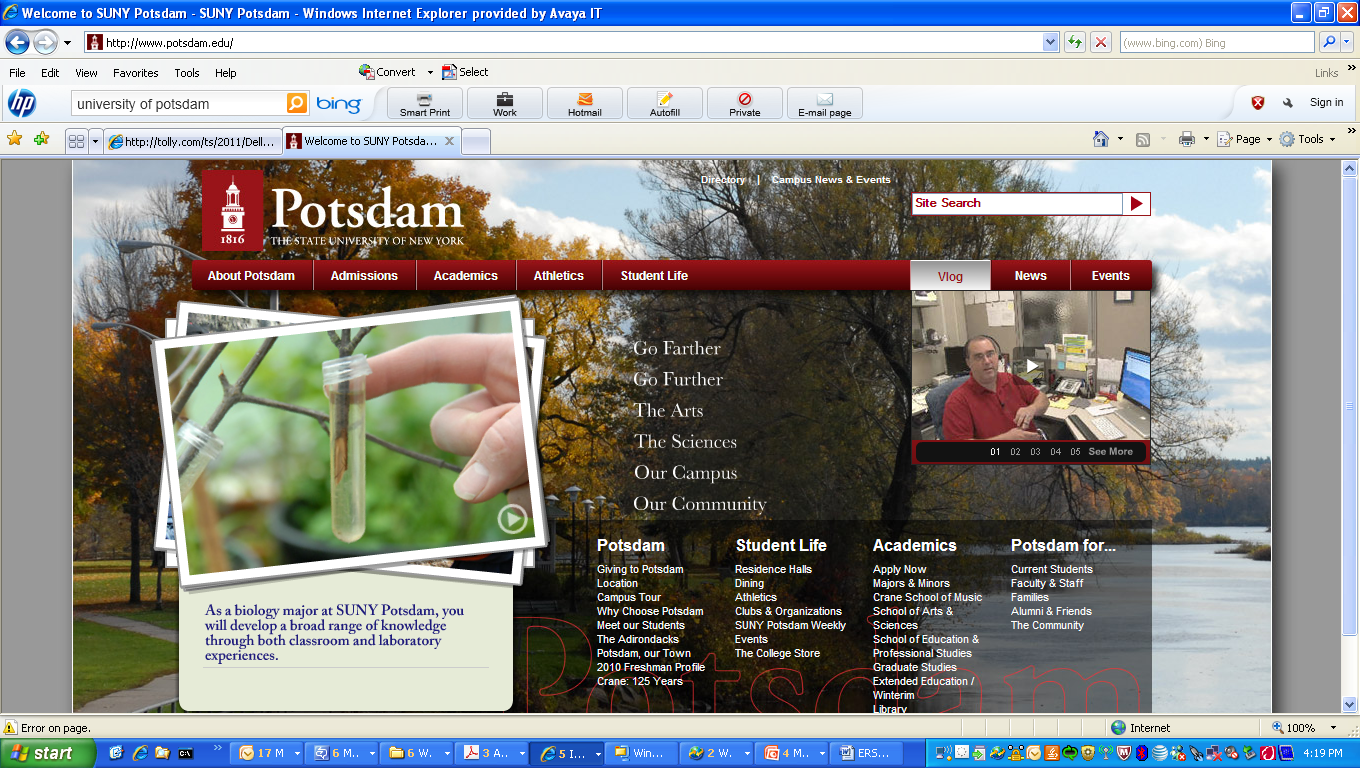 “The new Avaya ERS 4800 switches offer a number of features that we have been looking for, from PoE+ and full EAPoL (Extensible Authentication Protocol over LAN) configurability, to redundant swappable power supplies and 10GbE capabilities. The green design and power saving features are icing on the cake. They fit our VoIP needs exactly.”

—Jeff Hardy, network and systems administrator, State University of New York at Potsdam


 

“We are delighted by Avaya‘s continued investments across their networking portfolio, from high-end data center switches to feature-rich branch office access switches. The new additions to the very popular ERS 4000 range bring valuable hardware features and a wealth of software enhancements that allow us to continue to design cost-effective, feature-rich solutions for our enterprise customers.”

—Roberto Casula, technical director, Proximity Communications
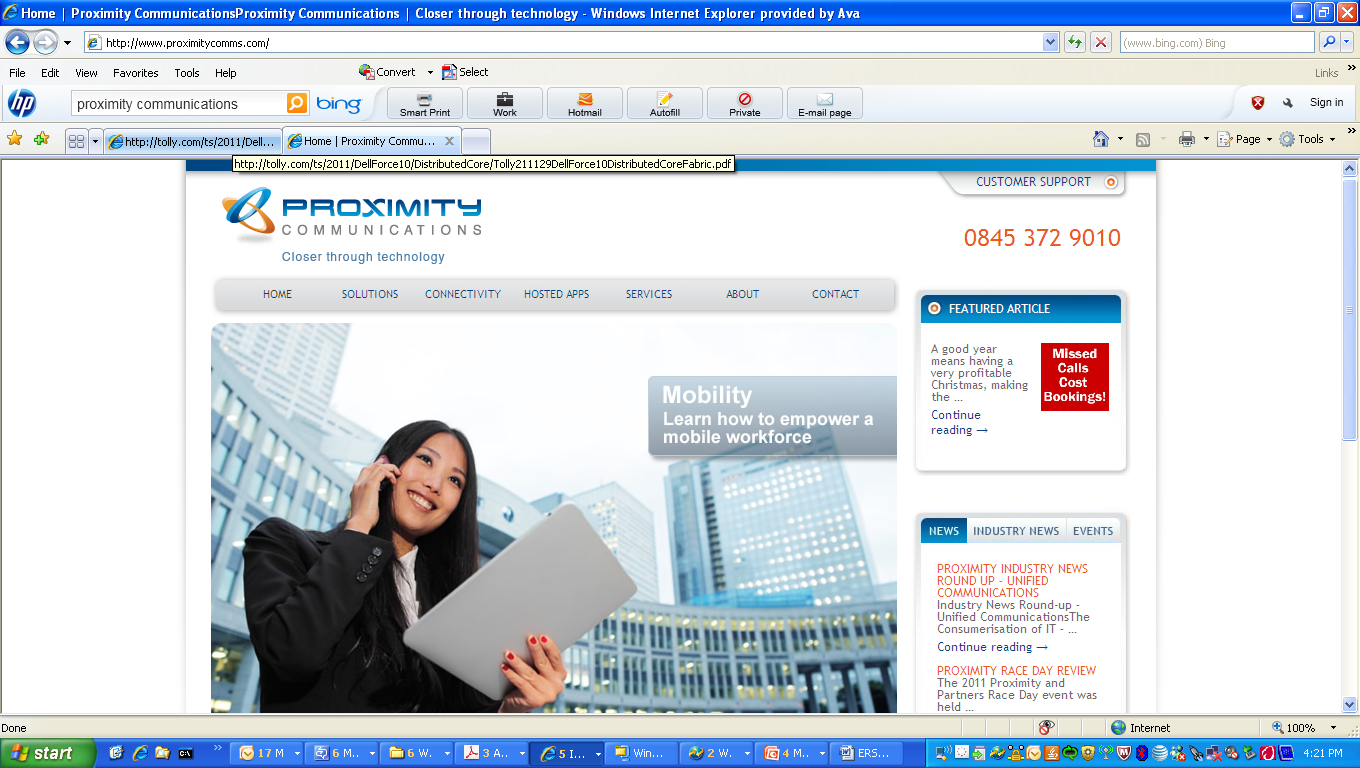 Avaya ERS 4000 Series v5.6 endorsements
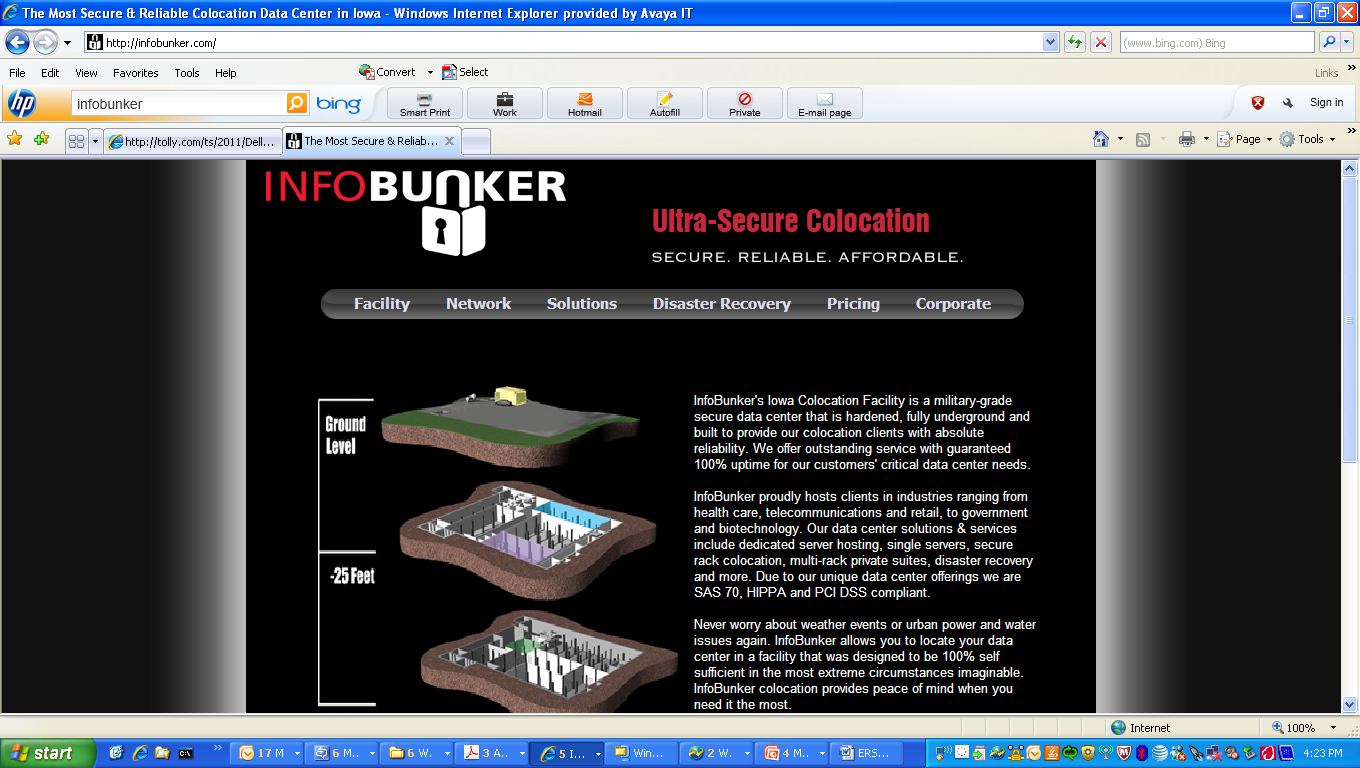 “Avaya has managed to improve upon perfection in the ERS 4000 family. The new 4800 models provide superior performance, functionality and upgradeability, for a longer product life that helps cover my bottom line. And with the VENA features, I do not have to worry about being forced into a forklift upgrade. InfoBunker has been leveraging aspects of Avaya‘s VENA architecture for years to deliver a robust and scalable solution for our customers while reducing network complexity. Unlike with switches from some other vendors, I know that the ERS 4800 will be able to support my network needs for the foreseeable future.”

—Jason McGinnis, president, InfoBunker
Avaya ERS 4000 Series v5.6 endorsements
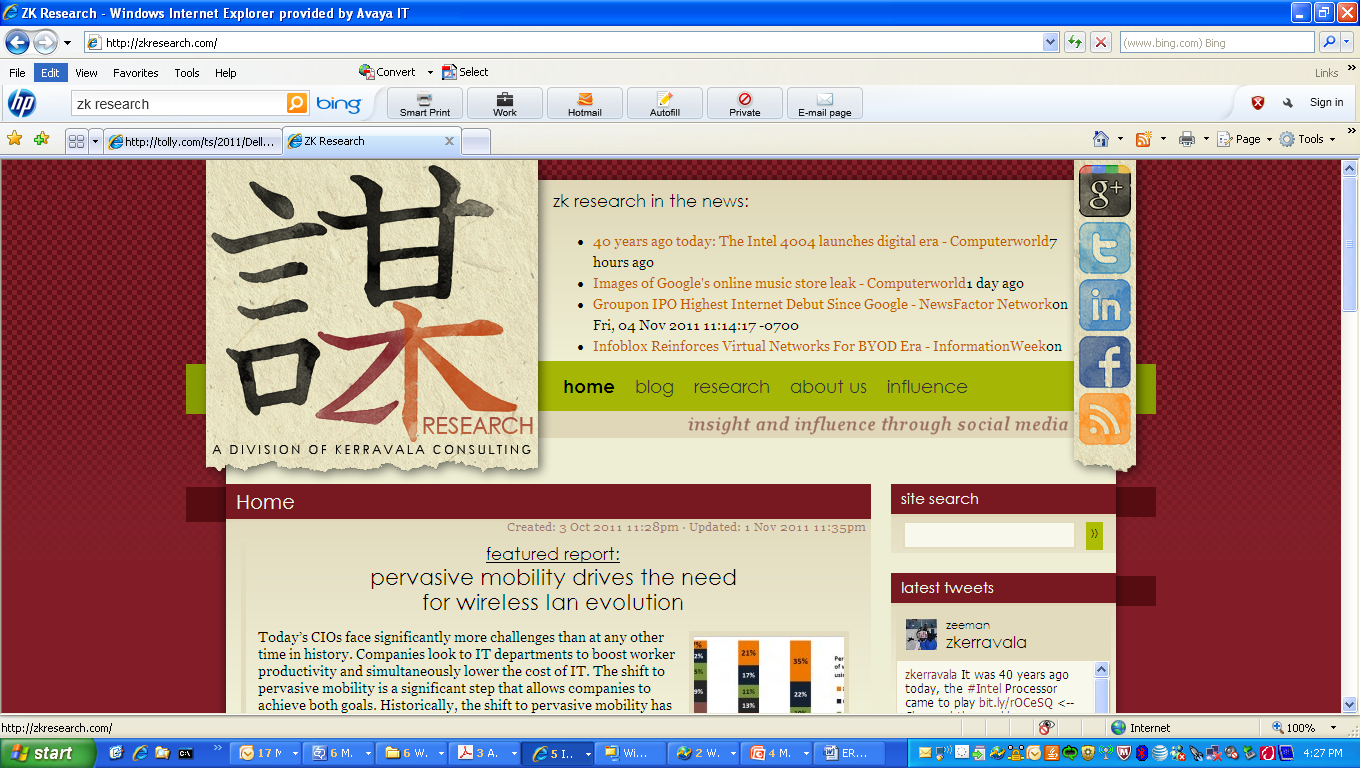 “The network has become the most scalable delivery platform for real-time applications and services such as video, VoIP and desktop virtualization. Delivering a consistent user experience to all users, no matter where they are in the corporation, puts new demands on the network to enable a seamless experience. Avaya's latest VENA announcement enables this network transformation by extending the network fabric from the data center all the way to the campus edge. The new additions to the ERS 4000 series compliment the ERS 8800 and VSP 9000 to be the building blocks of an enterprise wide network fabric.”

—Zeus Kerravala, principal analyst, ZK Research
Ethernet Routing Switch 4000 – Continued Investment
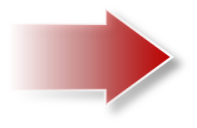 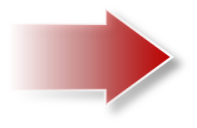 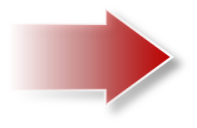 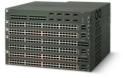 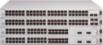 Stackable Ethernet Routing Switch Strategy
Extending VENA Advances Services to the Edge
WLAN forwarding integration
SPB virtualization
PoE+, SFP+
ERS 5800
ERS 5000
Enhanced Hardware
WLAN forwarding integration
Hardware ready for virtualization
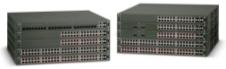 ERS 4800
ERS 4500
Enhanced Hardware (SME)
Higher Stack Bandwidth
PoE+
24 port and 8 port (fanless)
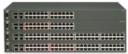 ERS 3500
ERS 2500
[Speaker Notes: Finally before we conclude this part of the section I wanted to talk about what’s next for the stackables portfolio because we do have a very exciting future.  You may have heard of the Avaya split plane architecture where we are separating the control plane from the data plane for wireless traffic and integrating the data path traffic directly into our Ethernet Switches.  You’ll see this capability introduced first on our 8800 product and then extended to the edge on the new 4800 products and new 5800 series products.  We also talked at the beginning of the deck about the extension of the VENA Virtual Services Fabric into the wiring closet.  This is another major development that will be part of the new ERS 4800 products and potentially the new ERS 5800 products as they are brought to market.  

The ERS 3500 will be out in the new year with critical features such as higher stack bandwidth, POE+ and fanless operations.  The edge is very strategic for Avaya moving into the next year and beyond.]
The Avaya Networking Vision
The Private Cloud
Better time to service with less complexity
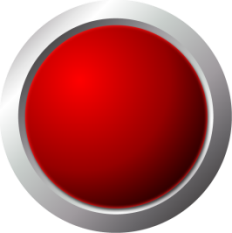 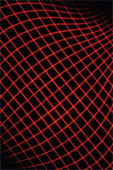 Avaya 
Virtual 
Enterprise 
Network 
Architecture
Enterprise Network Virtualization
Data Center – Campus – Branch
Business-grade Mobility 
Managing the mobile device explosion
[Speaker Notes: First – a quick review of what VENA is.   VENA is an end-to-end architecture that will to enable the deployment of a private cloud and deliver a simplified network that offers customers better time to service with less complexity by creating a more dynamic network environment where provisioning is done only at the edge of the network.  

The VENA architecture will ultimately be a complete enterprise wide network virtualization strategy.  We are the only vendor talking about simplifying the network end-to-end.  We announced our Data Center strategy a year ago, we announced the extension of virtualization into the Campus Core in February and now we will be talking about the future extension of VENA into the edge closet with the introduction of the ERS 4800.

The last piece of what the VENA architecture will deliver is around business grade mobility and our ability to manage the mobile device explosion – by having a wireless architecture optimized for real-time traffic and by allowing for true scaling of wireless traffic with our unique split plane architecture.]
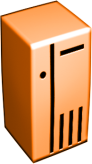 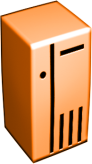 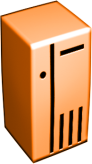 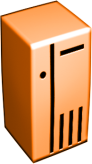 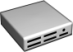 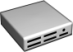 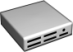 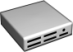 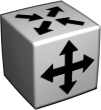 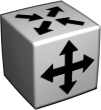 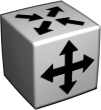 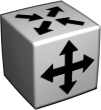 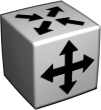 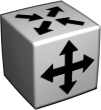 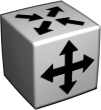 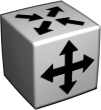 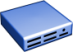 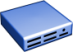 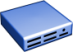 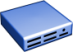 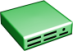 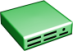 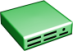 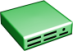 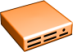 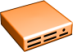 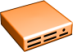 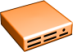 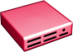 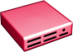 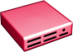 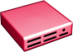 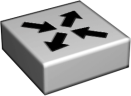 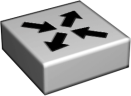 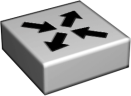 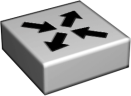 Campus Network Architecture
ERS 8800
VSP 9000
Extending Virtualization to the Campus Core/Distribution
Data Center  1 Core
Server Access
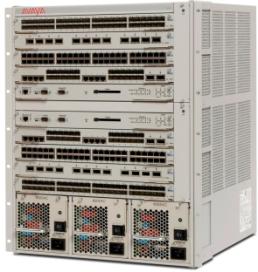 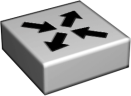 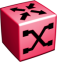 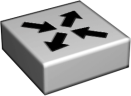 Fabric-enabled Today
Fabric-enabled 1H 2012
Campus Core
Distribution (optional)
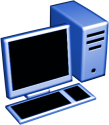 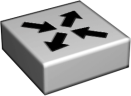 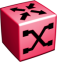 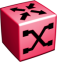 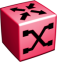 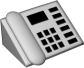 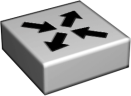 Server Access
Data Center  2 Core
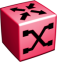 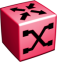 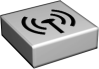 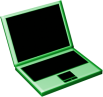 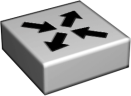 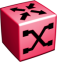 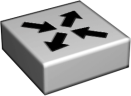 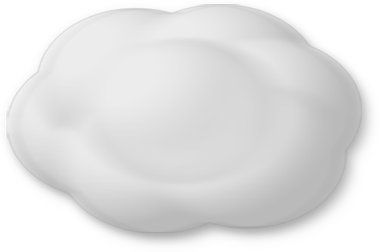 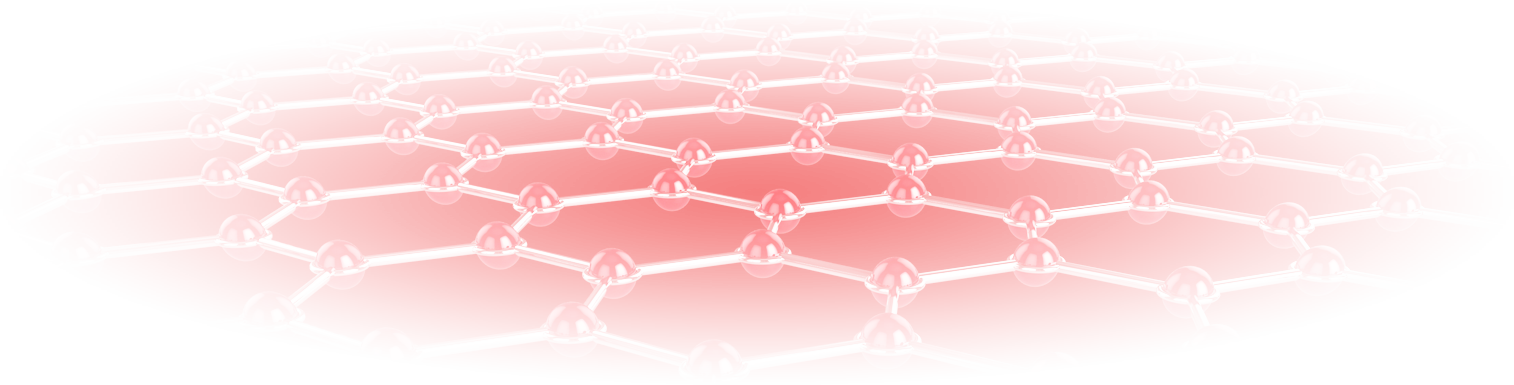 Server
Server
Server
Server
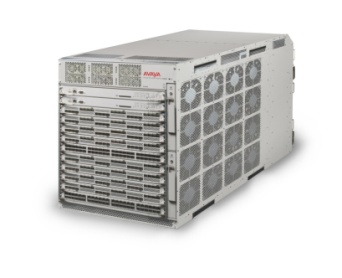 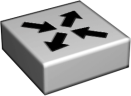 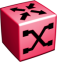 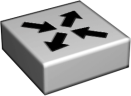 Virtual Services Fabric enabled with
Layer 2 Virtual Service Networks
Layer 3 Virtual Service Networks
Native IP Routing
Dual-homing into Fabric (SMLT – SPB)
[Speaker Notes: This slide represents the pictorial view of the extension of the Avaya VENA Virtual Services Fabric into the network campus.  We can do this today with the ERS 8800 and will be able to do it in the future in large campus environments with the VSP9000.  This extends the dynamic, simplified, error free network from the Data Center to the Campus.  It also provides a more efficient interconnect model for the increase in peer to peer traffic that is occurring right now in networks with UC applications becoming more commonplace.  This architecture also simplifies  how to keep traffic isolated and separate within the campus either for regulatory reasons, for multi-tenant implementations or to just have the ability to view and separately manage independent application specific networks like voice or video.]
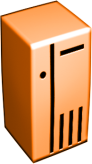 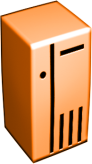 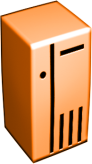 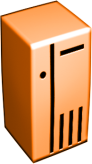 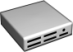 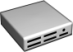 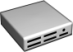 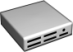 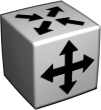 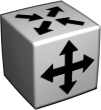 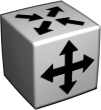 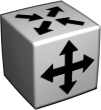 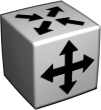 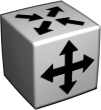 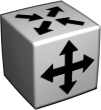 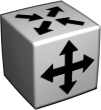 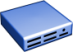 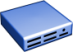 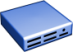 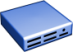 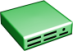 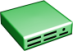 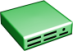 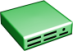 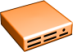 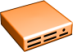 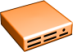 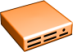 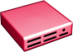 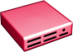 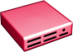 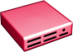 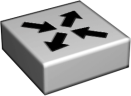 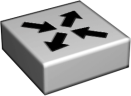 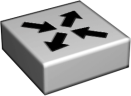 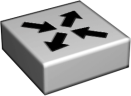 Campus Network Architecture
Extending Virtualization to the Edge Closet - Future
Network Access Control authenticates Users/Devices/Applications & assigns appropriate VLAN/QoS and Virtual Service Network
Data Center  1 Core
Server Access
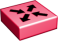 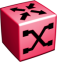 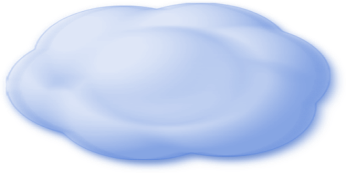 Virtual Service Network
Distribution (optional)
Campus Core
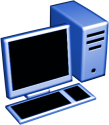 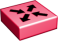 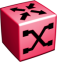 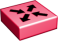 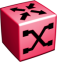 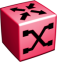 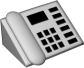 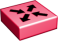 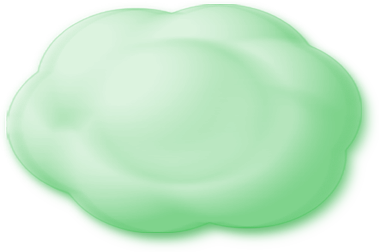 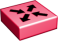 Virtual Service Network
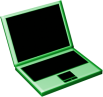 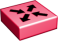 Server Access
Data Center  2 Core
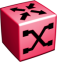 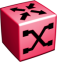 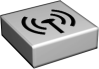 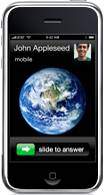 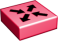 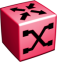 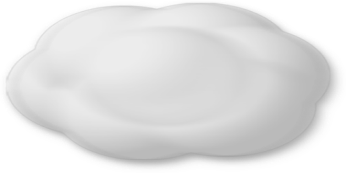 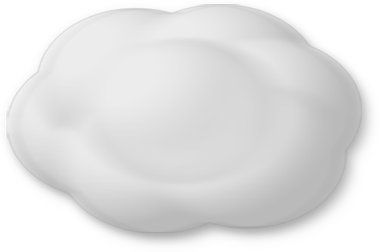 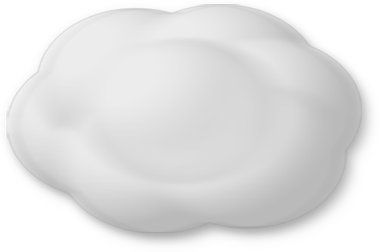 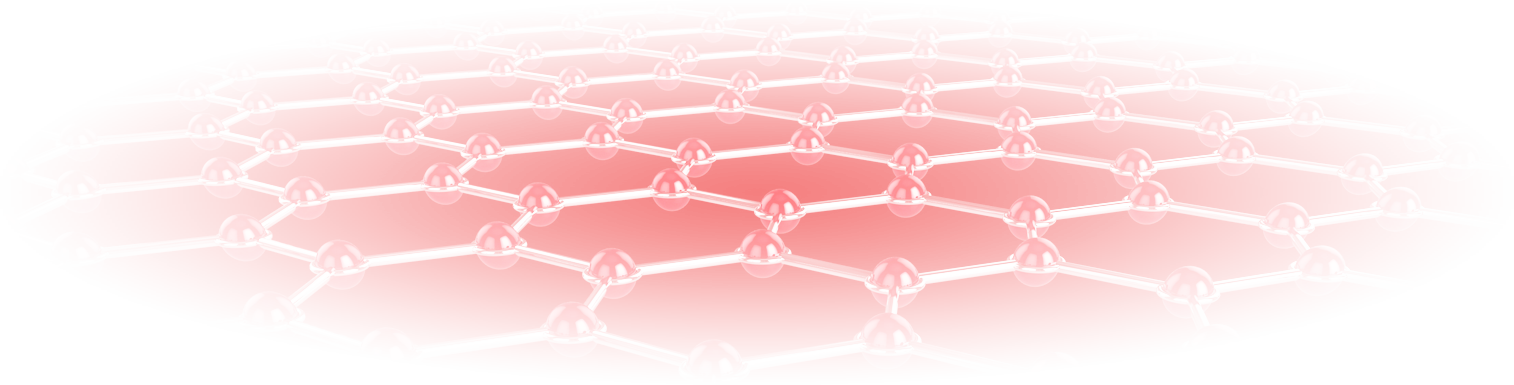 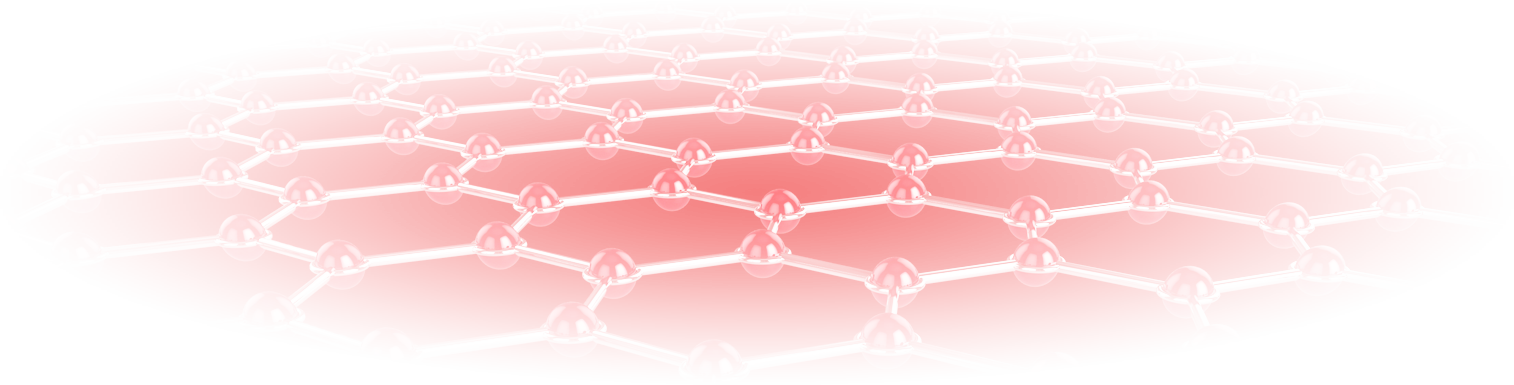 Virtual Service Network
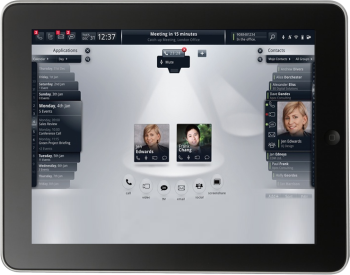 Server
Server
Server
Server
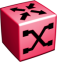 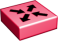 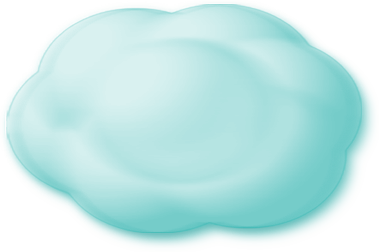 Virtual Service Network
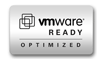 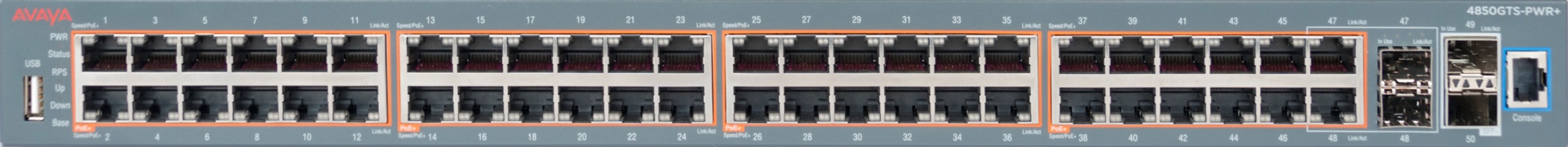 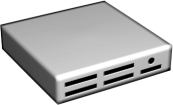 Next Generation Edge offers Shortest Path Bridging for extension of VSNs to the closet
Identity Engines Ignition Server provides Authenticated Network Access / Policy Enforcement
[Speaker Notes: The future evolution of the ERS 4800 is to extend the reach of the Virtual Services Fabric and Virtual Services Networks right into the edge closet.  We are hardware capable of doing this today  and we are looking at the 2013 timeframe to bring this capability to market.  And why I wanted to bring this to everyone’s attention is because there will be some positioning around this with press and analysts next week when we make our announcment on the upcoming availability of the ERS 4800.

With this implementation, we are essentially extending the private cloud from the Data Center core all the way to the edge of the campus network.  This provides ultimate simplicity, resiliency and brings one consistent architecture from Data Center all the way to the Campus edge wiring closet.  We are the only vendor to talk about doing this.  So we have a very unique solution that we need to bring forward to customers.

Identity Engines will also continue to play a key role – authenticating users and dynamically placing them in the correct Virtual Service Network.]